Oyun Fikri ve GDD
Busenaz Beştepe
Deniz ARAS
İyi Oyun Fikri Nedir?
02
Target Audience
01
Game Scope
Hedef kitlesi yeterli büyüklükte olan fikir
Elinizdeki kaynaklar ile gerçekleştirilebilecek bir fikir.
Fun to Work On
03
04
Fun for Target Audience
Heyecanı hedef kitlenizde de görebildiğiniz fikirlerdir.
Sizin ve ekibinizin üstüne çalışmakta heyecan duyduğu fikir
Team
Home
Game
Tools
Facts
Fikirdeki Sorunu Bulun ?
Ahmet
Mehmet
Tek kişilik bir ekip olarak MMORPG yapmak istiyorum
ASCII grafikler ile oyun yapıp büyük kitlelere hitap etmek istiyorum
Team
Home
Game
Tools
Facts
Fikirdeki Sorunu Bulun ?
Sunaz
Nazsu
2D pixel art roguelike, dungeon crawler yapmak istiyorum, çünkü herkes yapıyor.
Yeni projemiz için FİFA 2099 yapmalıyız çünkü…
Team
Home
Game
Tools
Facts
Oyun fikirlerinde bulunması gereken özellikler nelerdir?
Easy to Communicate
Bir veya iki cümle ile oyununuzun içeriğini karşıya açıklayabilmelisiniz.
Adequate Amount of Familiarity and Originality
Oyun fikri çok tanıdık ise oyuncular oynamaktan kaçınacaktır, fikriniz çok benzersiz ise oyununuzu oyunculara karşı yabancılaştırırsınız.
Appealing Fantasy Elements
Oyuncular oyununuzun içerisinde eylemde bulunmak istemelidir. Yürüme simülasyonlarının kulağa sıkıcı gelmesinin ana nedeni yürümenin sıkıcı olmasıdır.
Evoke Emotions
Oyuncuları oyunlara bağlayan ana neden, oyuncular oyunu oynarken birbirinden farklı güçlü duygular hissetmeleridir.
Team
Home
Game
Tools
Facts
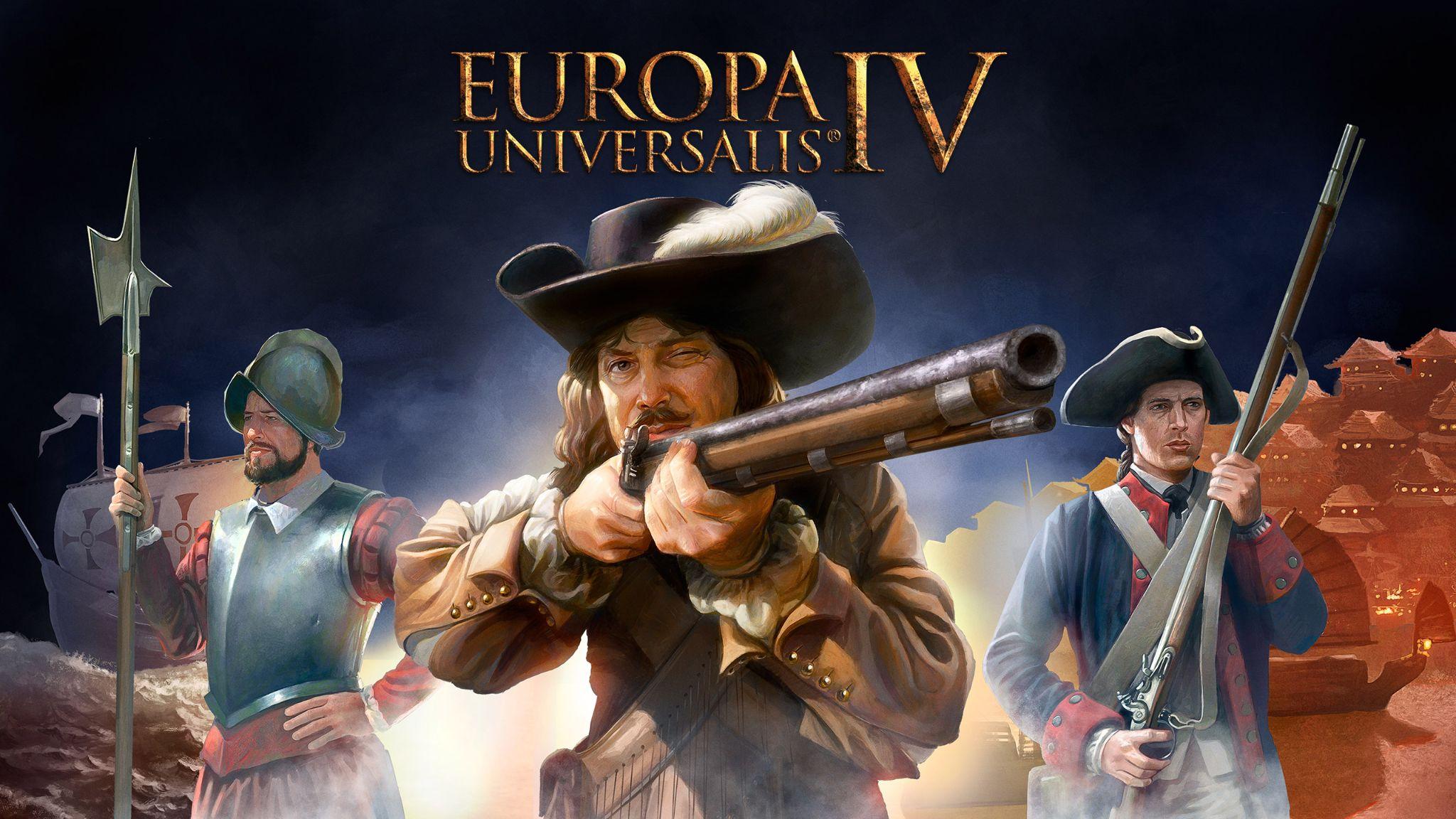 Europa Universalis 4
Europa Universalis IV gives you control of a nation through four dramatic centuries. Rule your land and dominate the world with unparalleled freedom, depth and historical accuracy. Write a new history of the world and build an empire for the ages.
Team
Home
Game
Tools
Facts
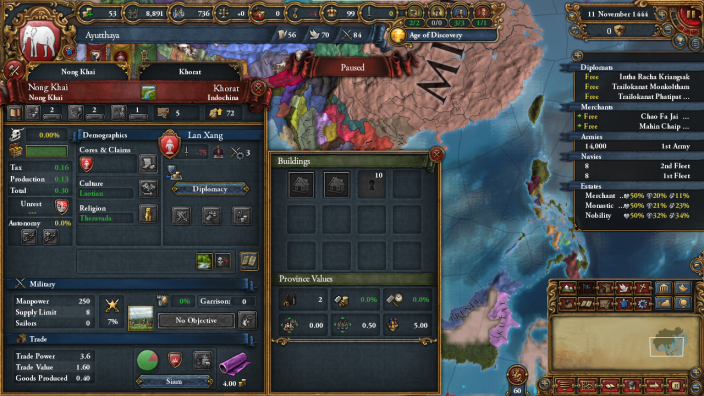 Team
Home
Game
Tools
Facts
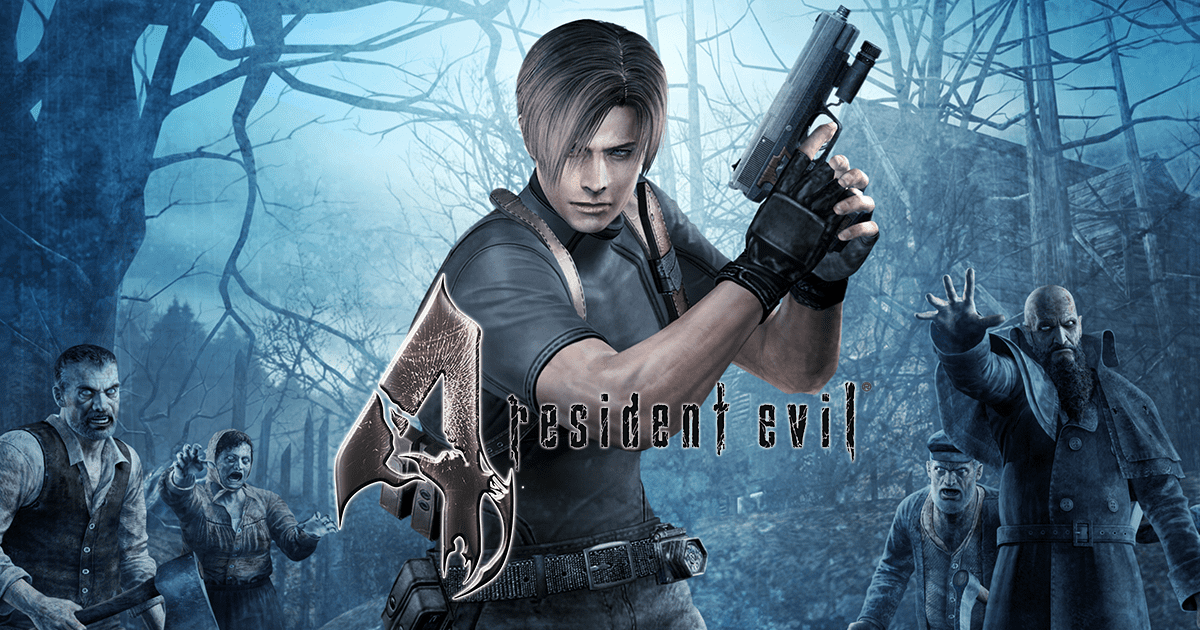 Resident Evil 4
Special agent Leon S. Kennedy is sent on a mission to rescue the U.S. President’s daughter who has been kidnapped.
Team
Home
Game
Tools
Facts
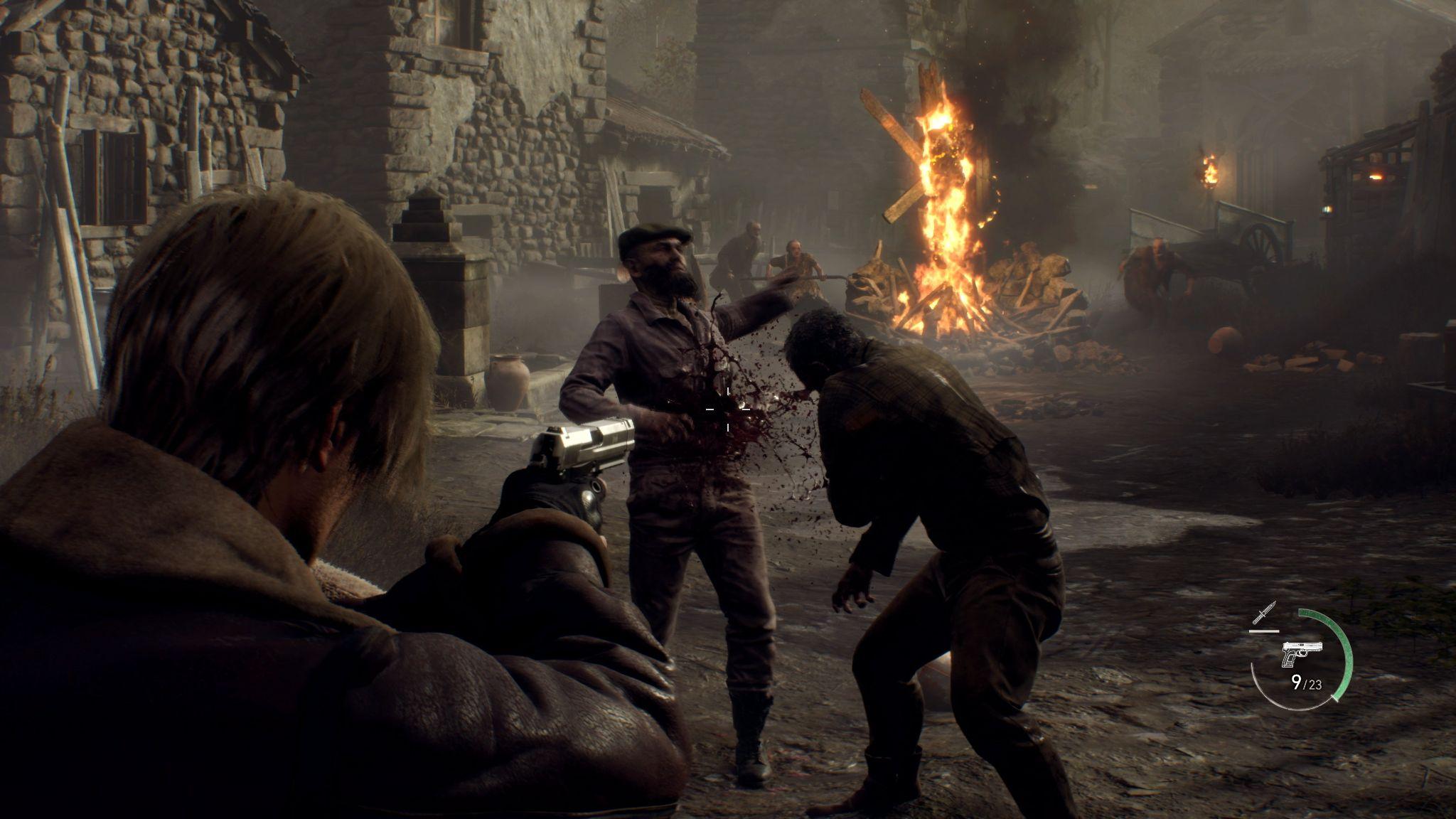 Team
Home
Game
Tools
Facts
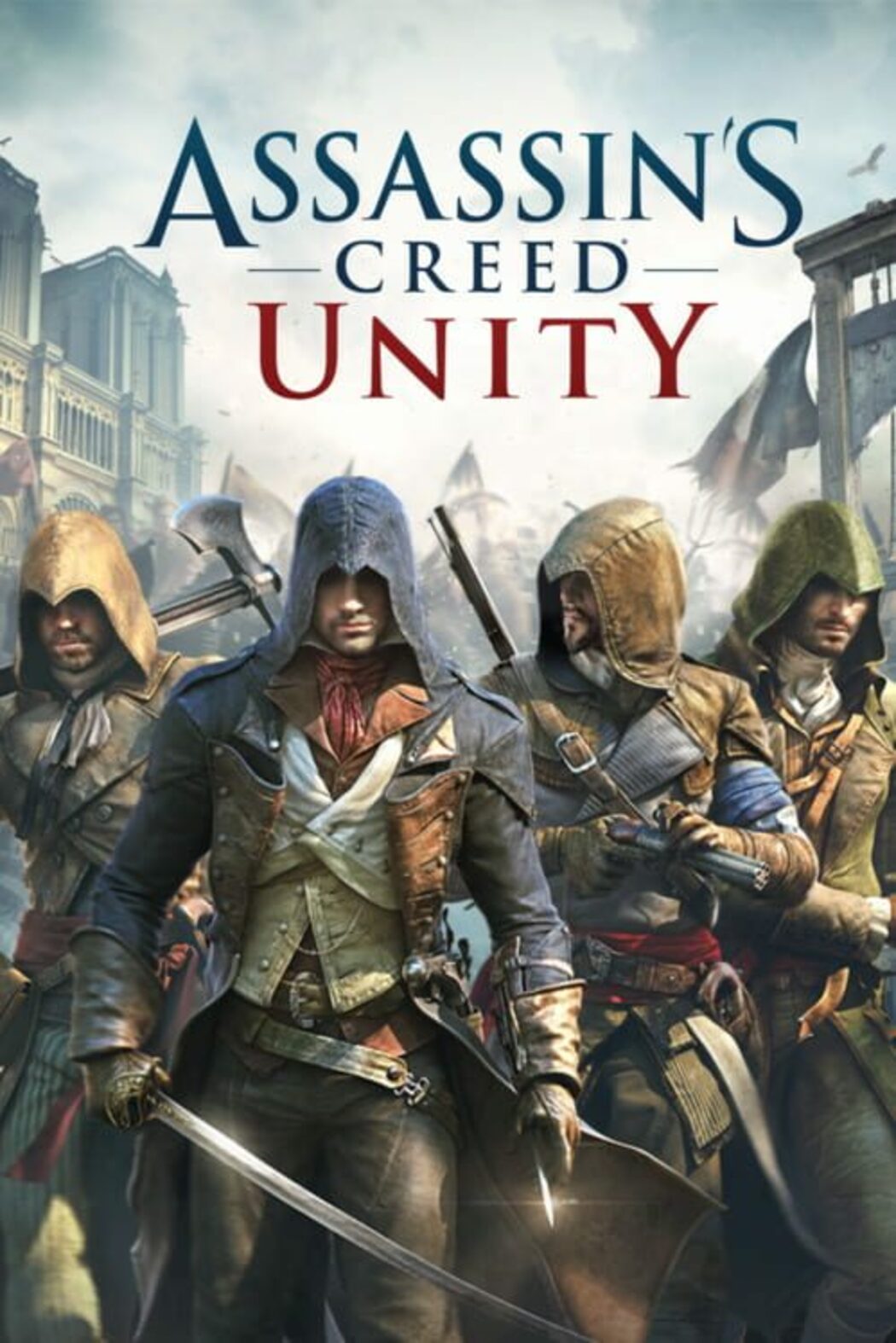 Assassin's Creed Unity
Assassin’s Creed® Unity tells the story of Arno, a young man who embarks upon an extraordinary journey to expose the true powers behind the French Revolution. In the brand new co-op mode, you and your friends will also be thrown in the middle of a ruthless struggle for the fate of a nation.
Team
Home
Game
Tools
Facts
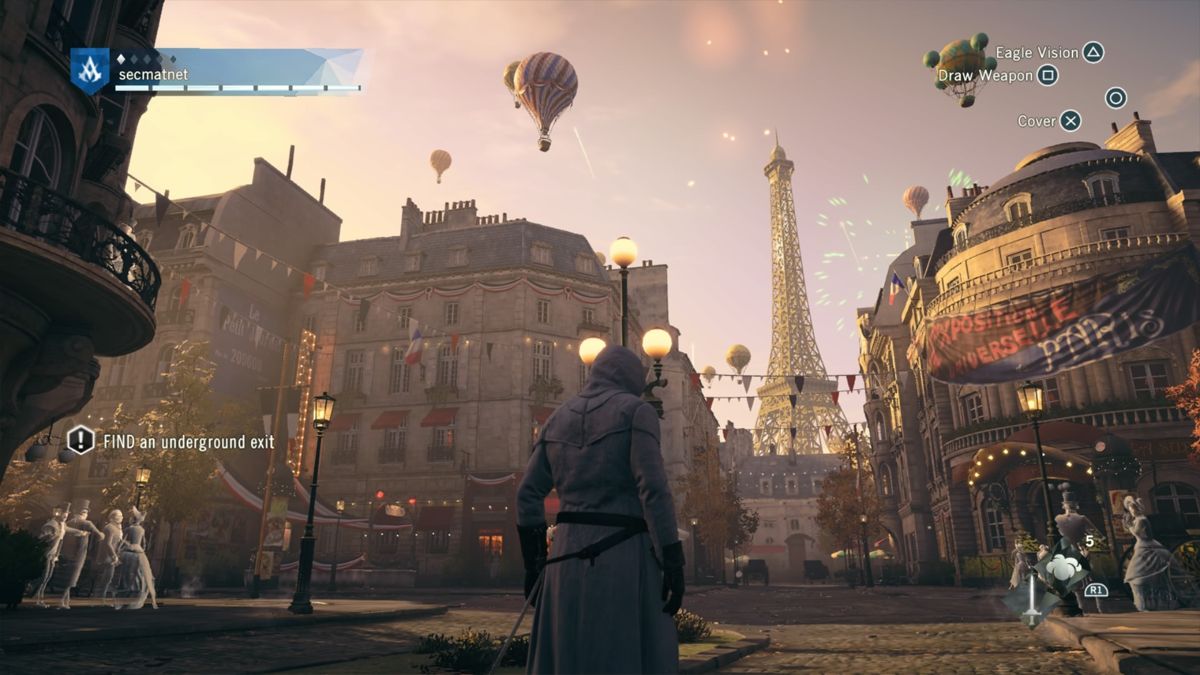 Team
Home
Game
Tools
Facts
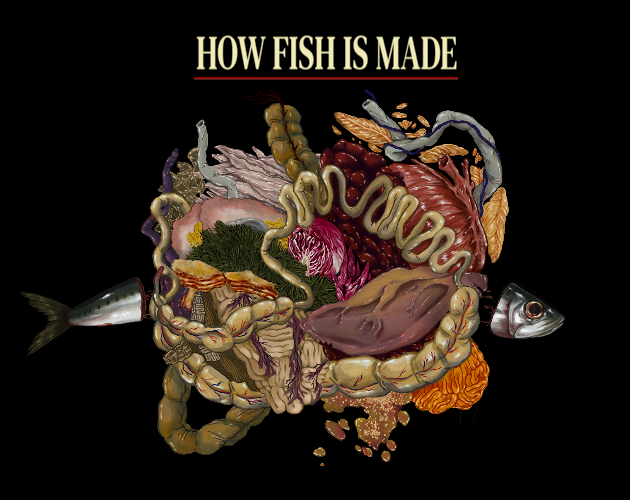 How Fish Is Made
Are sardines trustworthy? Are you? Do you want to be?
Team
Home
Game
Tools
Facts
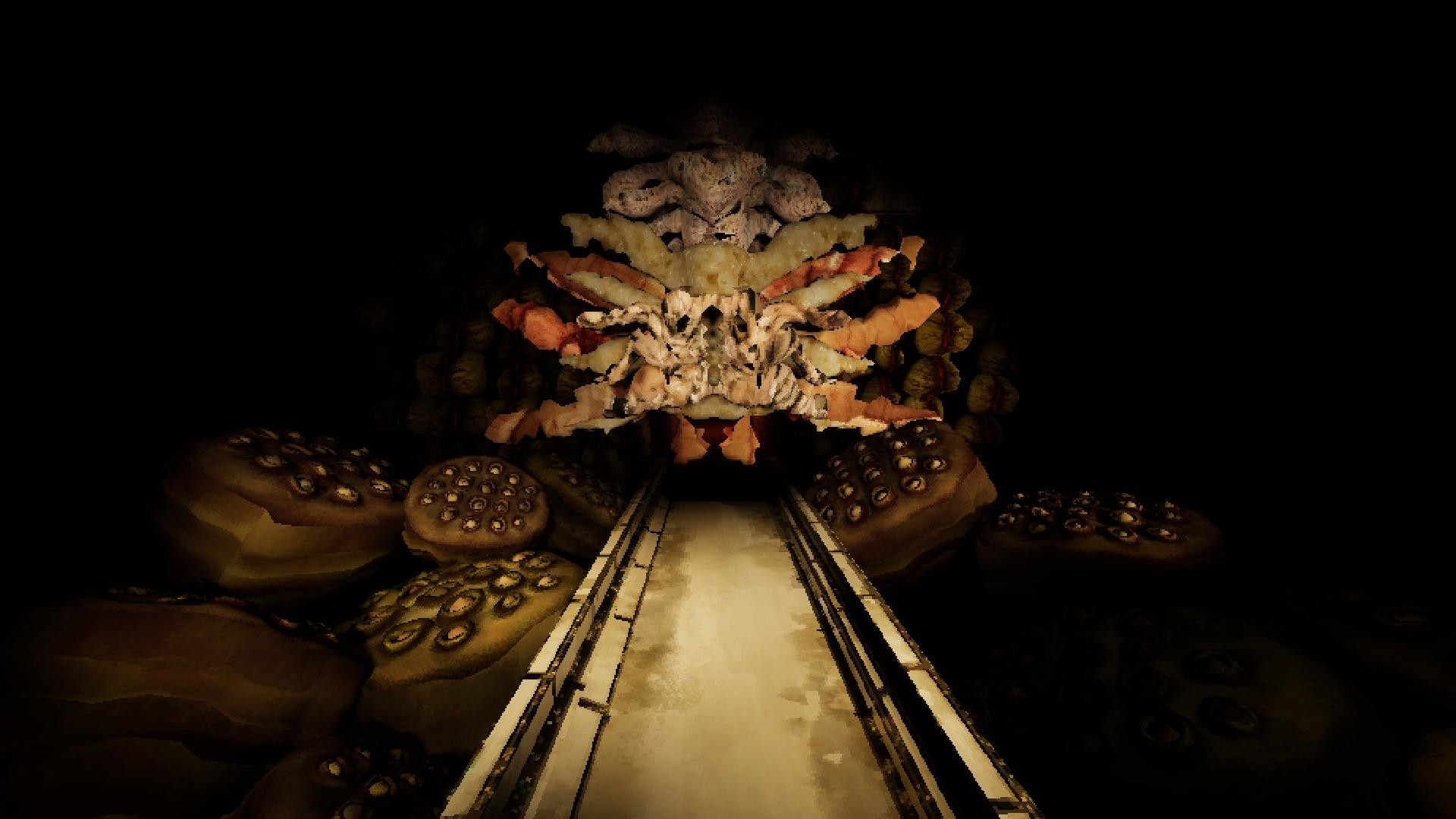 Team
Home
Game
Tools
Facts
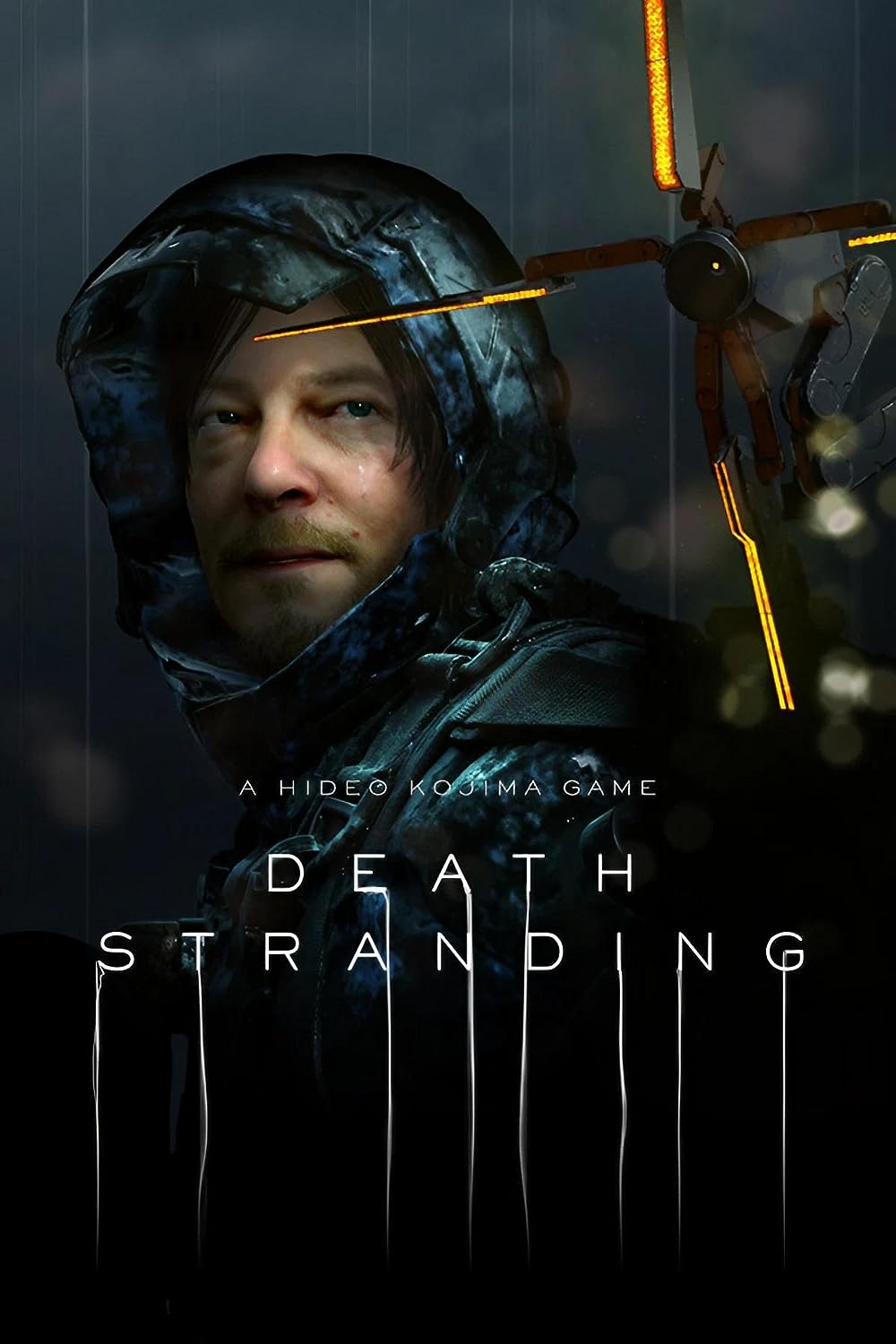 Death Stranding
From legendary game creator Hideo Kojima comes a genre-defying experience, now expanded in this definitive DIRECTOR’S CUT. As Sam Bridges, your mission is to deliver hope to humanity by connecting the last survivors of a decimated America. Can you reunite the shattered world, one step at a time?
Team
Home
Game
Tools
Facts
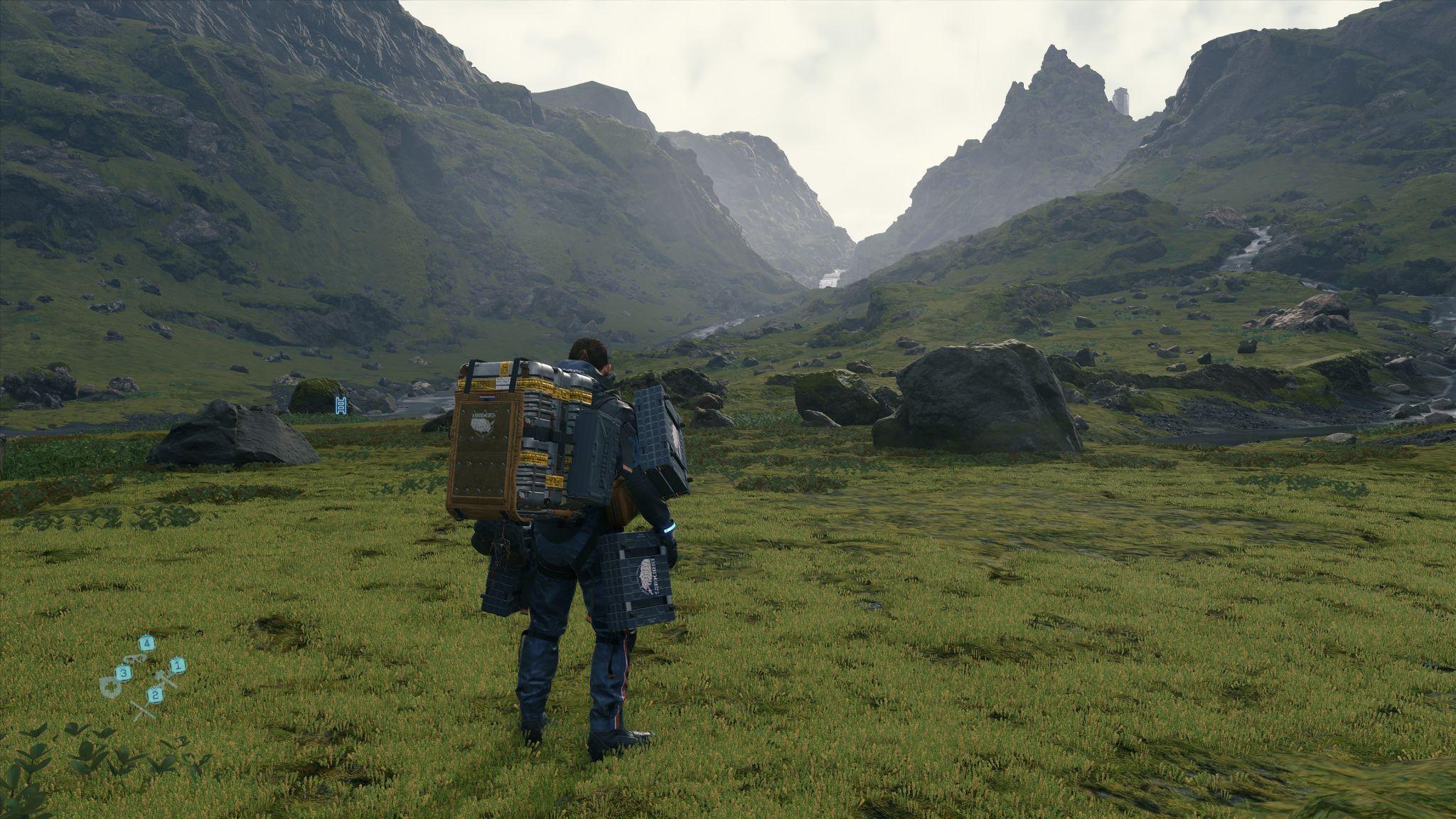 Team
Home
Game
Tools
Facts
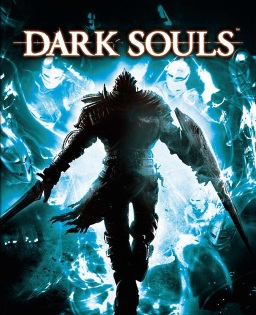 Dark Souls
Dark Souls will be the most deeply challenging game you play this year. Can you live through a million deaths and earn your legacy?
Team
Home
Game
Tools
Facts
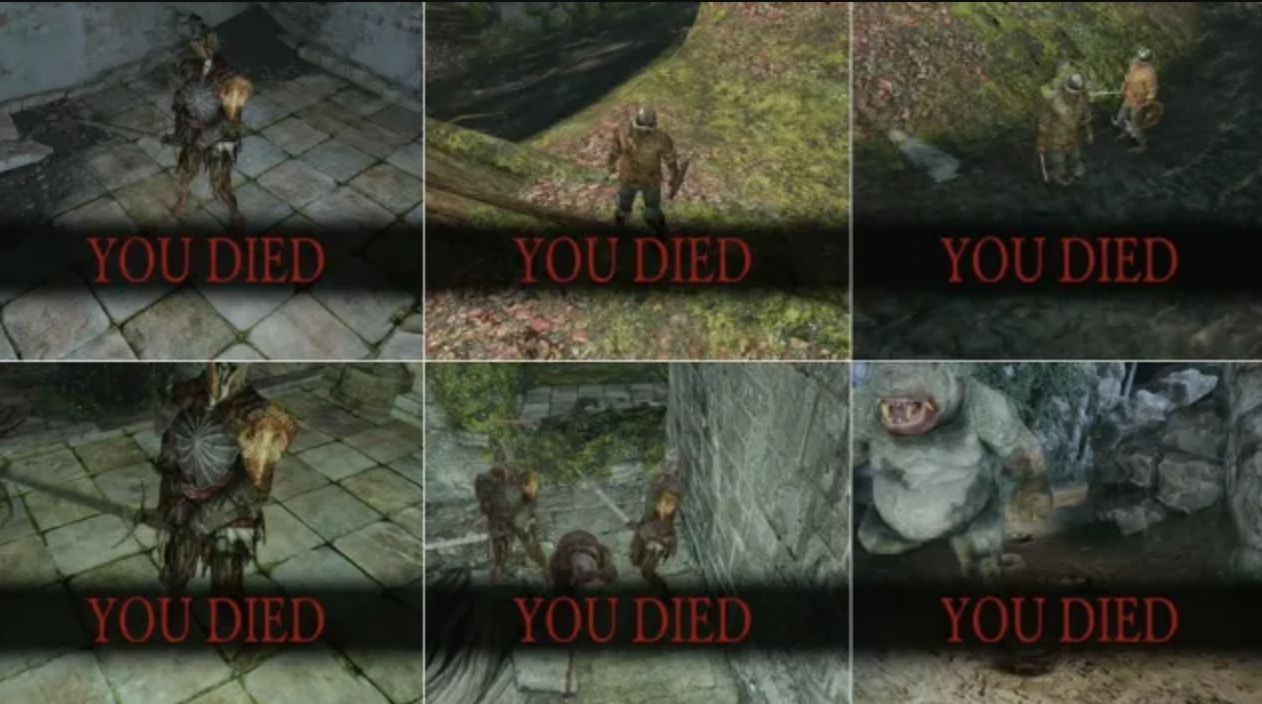 Team
Home
Game
Tools
Facts
İyi oyun fikirleri nasıl bulunur?
Adım 1
Bilindik bir oyun yada konsept ile başla.
Tower Defence Game
Team
Home
Game
Tools
Facts
İyi oyun fikirleri nasıl bulunur?
Adım 2
Bu fikre yeni bir soluk getir.
Kulelerin inşası: Oyuncu olarak 3rd Person bir karakter kullanabiliriz.
Team
Home
Game
Tools
Facts
İyi oyun fikirleri nasıl bulunur?
Adım 3
Normları kırmaya çalış.
Kuleler bizim kontrol ettiğimiz karaktere de zarar verirler.
Team
Home
Game
Tools
Facts
İyi oyun fikirleri nasıl bulunur?
Adım 4
Fikrin özünü bulmaya çalış.
Tower Defense / 3rd Person Survival + Survival from our own creations
Team
Home
Game
Tools
Facts
Oyun Fikri Testi
Idea #1
Idea #2
Idea #3
City Builder
You are the Enemy
Alternate History
Friendship
Arcade
1 HP
Mafia
Detective
Survival x Building Sim
Death is Good
Western
Satire
letsmakeagame.net/game-idea-generator/
İyi oyun fikrini buldunuz şimdi ne yapacaksınız ?
Prototipleme
Pazar Analizi
Rekabet Analizi ile Farklılaşma
Hedef Kitle Belirleme
Pazar Trendleri ve Büyüklüğü Hakkında Bilgi
Stratejik Fiyatlandırma ve Geliştirme Planı
Fikirlerin Somutlaştırılması
Oyun Mekaniğinin Test Edilmesi
Oyunun İlk Geri Bildirimleri Alınması
Team
Home
Game
Tools
Facts
GDD
Game Design Document
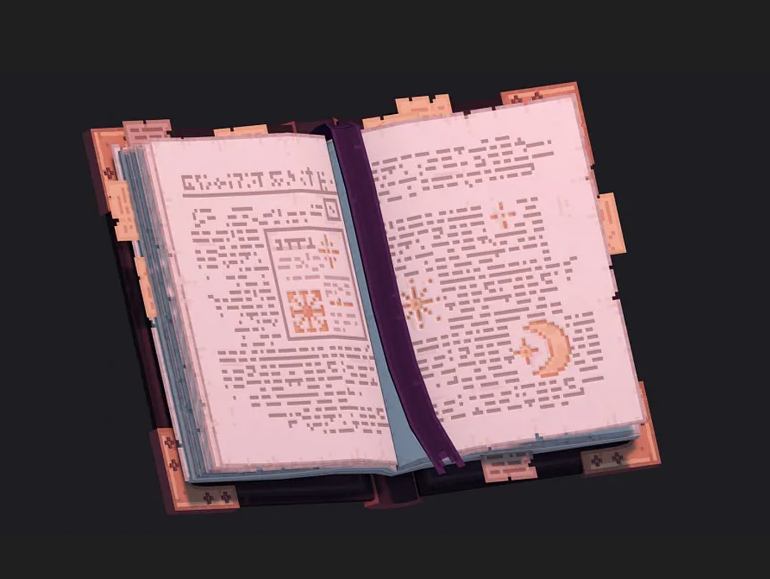 Team
Home
Game
Tools
Facts
İÇİNDEKİLER
Game Design Document Nedir?
Game Design Document Yer Alan Başlıklar
Game Design Document İçerik Detayları
Game Design Document Oluşturmanın Amacı Nedir?
Game Design Document Faydaları Nelerdir?
GDD Oluştururken Dikkat Edilmesi Gerekenler
GDD Türleri Nelerdir?
GDD Oluşturma Sürecinde Karşılaşılan Problemler
Team
Home
Game
Tools
Facts
Game Design Document (GDD) Nedir?
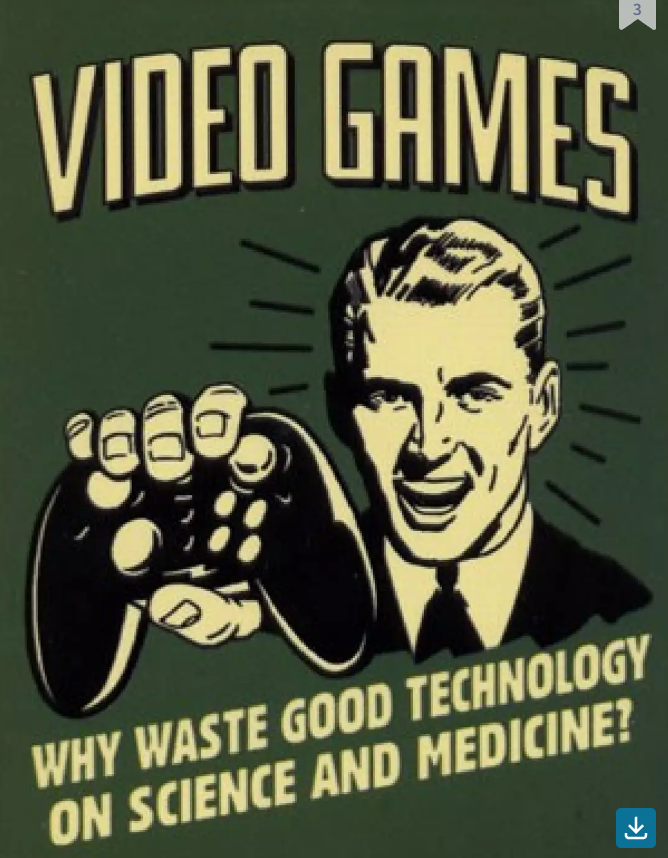 Game Design Document (GDD), bir oyunun detaylı tasarımını, özelliklerini ve geliştirilmesi planlanan tüm unsurlarını içeren kapsamlı bir dökümandır. 

GDD, bir oyunun temel mekaniğini, hikayesini, karakter tasarımlarını, level design, grafik ve ses öğelerini, kullanıcı arayüzü gibi önemli unsurları detaylı bir şekilde kapsamaktadır.
Game Design Document (GDD) Nedir?
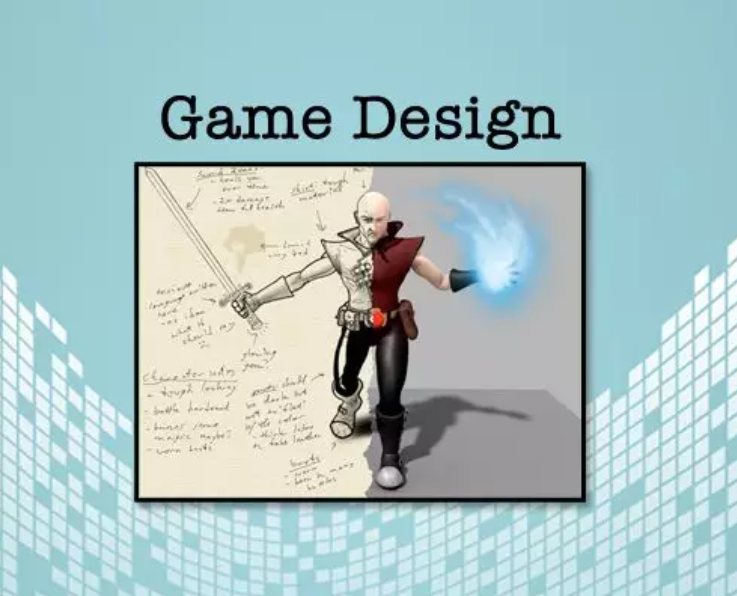 GDD’nin belirlinmiş bir endüstri standardı yoktur. Bu esneklik, tasarımcılara projelerine uygun en etkili aracı seçmelerine olanak sağlar.
Belge; metin, resimler, diyagramlar, konsept çizimleri veya uygulanabilir herhangi bir ortamda oluşturulabilir.
Tasarımcılar, sanatçılar, animatörler, mühendisler, level designer, ses tasarımcıları, yatırımcılar gibi farklı disiplinlerde çalışan üyeler için kendi alanlarına uygun açık ve anlaşılır olması gerekmektedir.
Game Design Document Oluşturmanın Amacı Nedir?
Hafıza
İletişim
Hafıza ve Tasarım Kararları

Tasarım Kararlarının Güvende Tutulması
İletişim ve Tasarım Kararları

İki Yönlü İletişim

Zayıflıkları Tespit Etmek ve Düzeltmek
Team
Home
Game
Tools
Facts
Game Design Document Faydaları Nelerdir?
01
03
Gelişimi izleme
Kaynak planlaması
02
04
Para kazanma fırsatlarını belirleme
Sorunları erken tespit etme
05
06
Tutarlı hikaye ve anlatı
Temel değişiklikleri tanımlama
Team
Home
Game
Tools
Facts
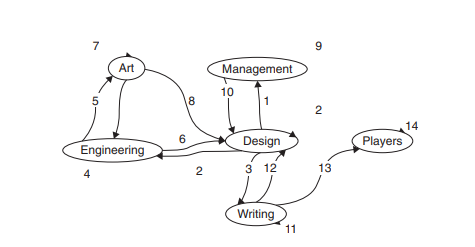 GDD Türleri Nelerdir?
Oluşturulmuş şema bir oyun tasarım ekibindeki bazı olası hafıza ve iletişim yollarını göstermektedir. Her ok bir belge olabileceği gibi birden fazla belge de olabilir.
Team
Home
Game
Tools
Facts
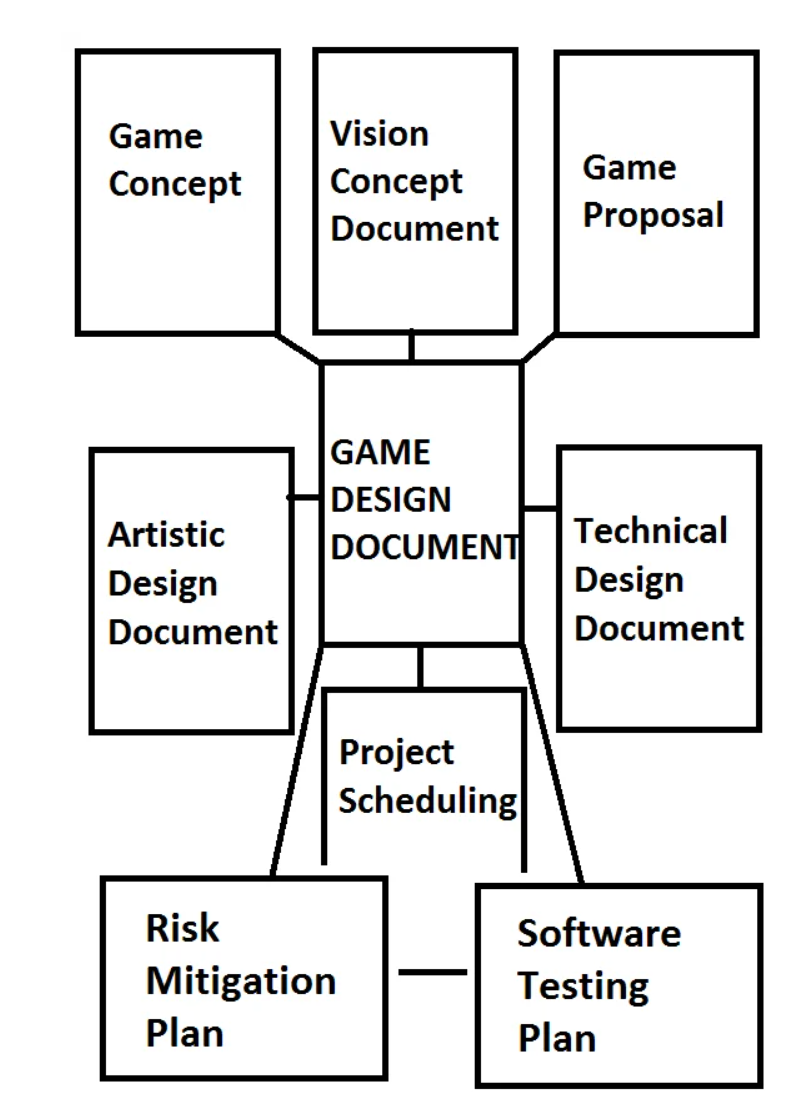 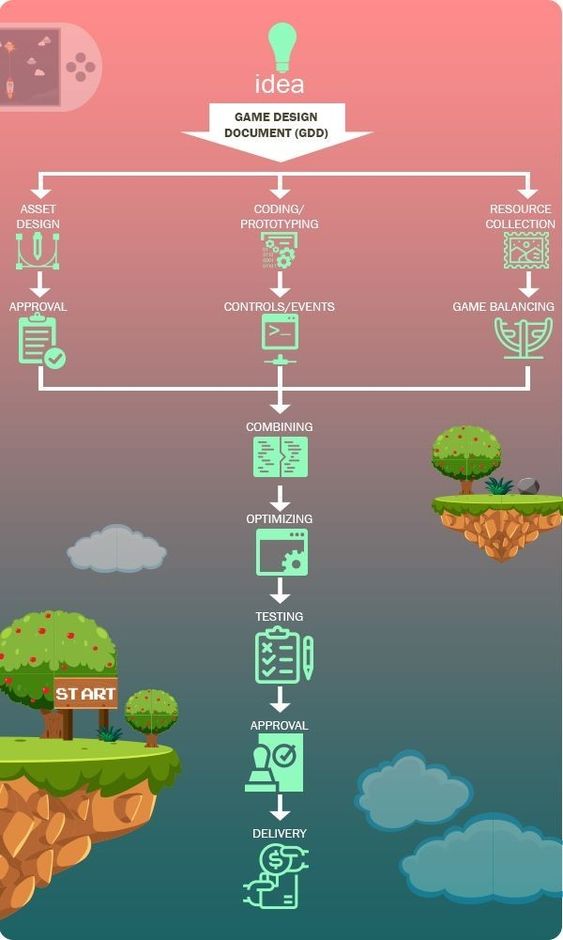 Team
Home
Game
Tools
Facts
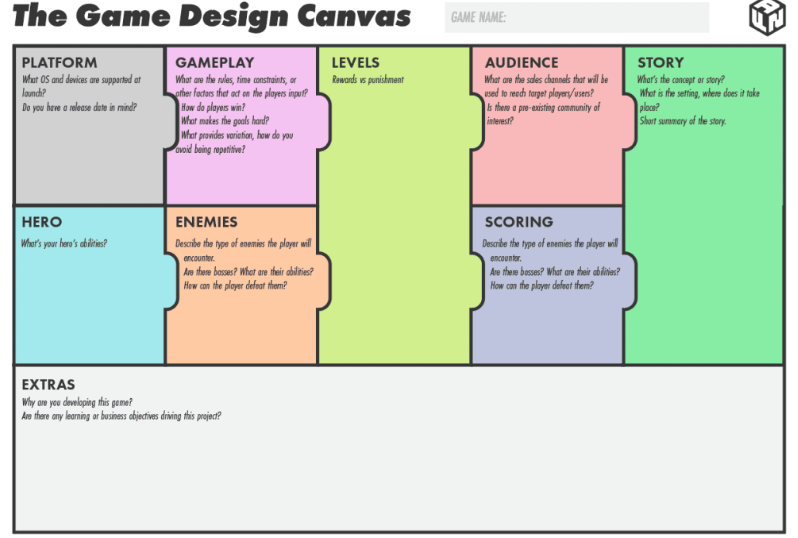 Types of Game Design Document
TASARIM
Game Design Overview
Çok fazla ayrıntıya girmeden oyunun temel özelliklerinin ve hedef kitlesini anlatılmasını sağlamaktadır.
Tüm ekibin oyunun büyük resmi hakkında genel bir anlayışa sahip olmalarını sağlar.
Team
Home
Game
Tools
Facts
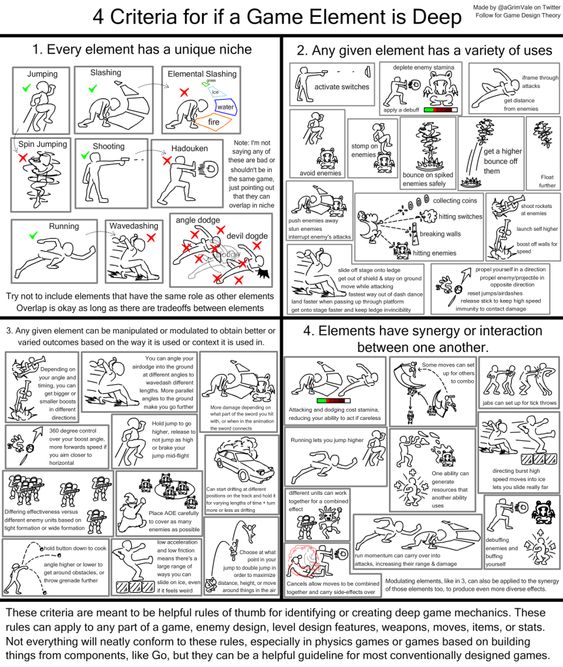 Types of Game Design Document
TASARIM
Detailed Design Document
Tüm oyun mekaniklerini ve arayüzlerini detaylı olarak açıklayan dökümandır. Tasarımcıların küçük ayrıntılı fikirleri hatırlamalarına ve bu fikirleri mühendislere kodlamaları ve art ekibine görsel olarak iletmek için kullanılır. Bu belge genellikle karmaşık ayrıntılara sahiptir.
Team
Home
Game
Tools
Facts
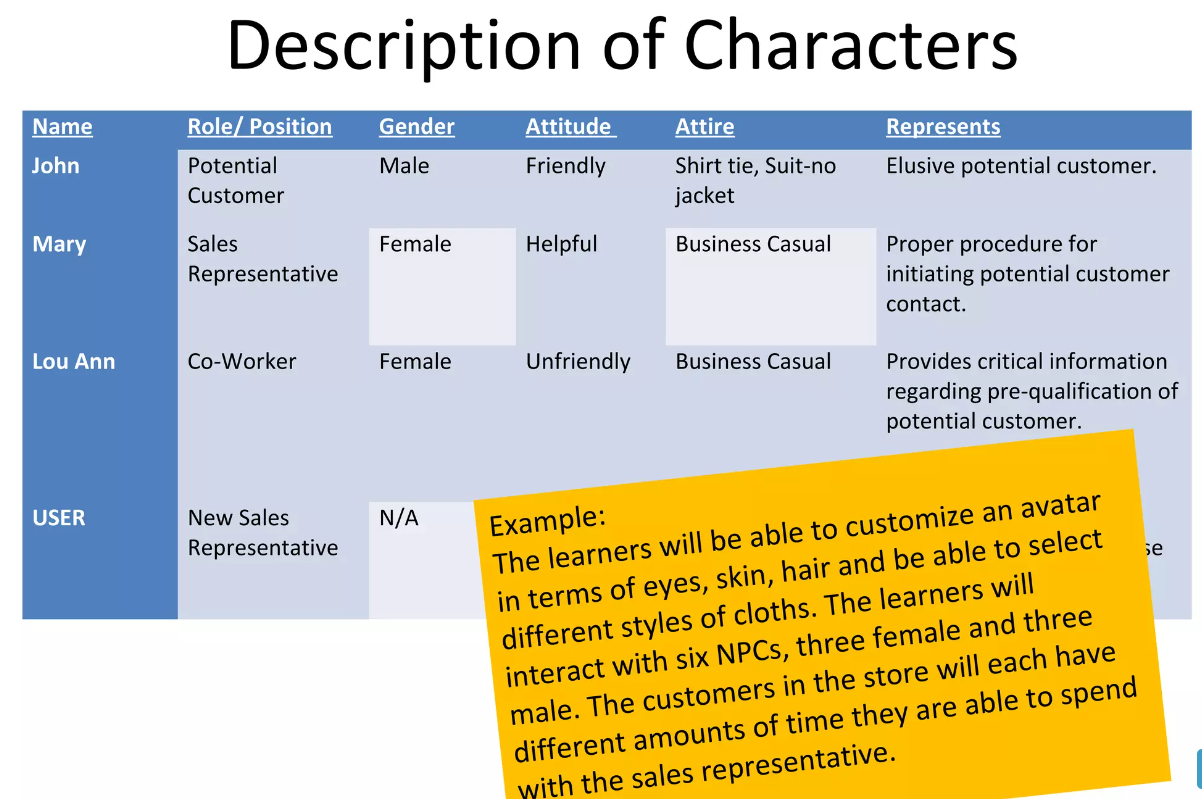 Types of Game Design Document
TASARIM
Story Overview
Önemli ayarları, karakterleri ve oyun içerisinde gerçekleşecek olayları açıklayan kısa belgelerdir. Yazarlar, oyun tasarımını etkileyecek yeni ve ilginç fikirlerle yanıt vererek sıkça bu belgeye katkıda bulunurlar.
Team
Home
Game
Tools
Facts
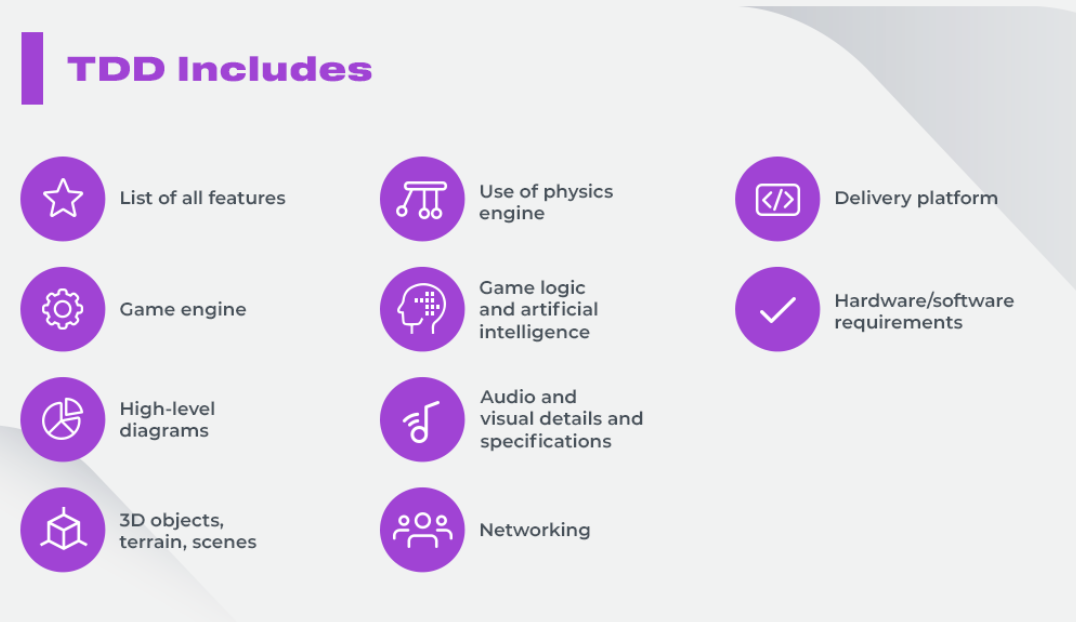 Types of Game Design Document
MÜHENDİSLİK
Technical Design Document
Oyun mekaniği, ekran görüntüsünü sağlama, veri iletimini ağlar üzerinden gerçekleştirme ve diğer teknik görevleri detaylı bir şekilde içeren belgedir. Bu belge sistem mimarisini oluşturma ve kodlamaya başlamak için büyük bir önem taşır.
Team
Home
Game
Tools
Facts
Types of Game Design Document
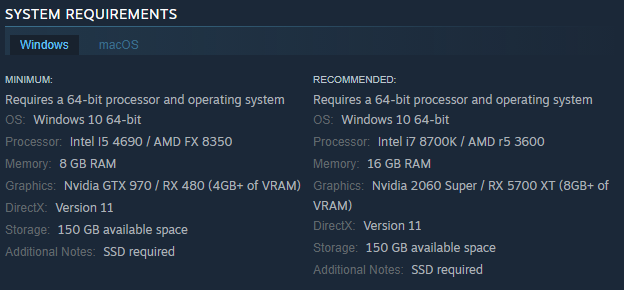 MÜHENDİSLİK
Pipeline Overview and System Limitations
Oyun içinde yer alan assetlerin oyun motoru içine doğru entegrasyonunun yapılmasını sağlayan pipeline belirleyen belgedir.
Bu kısa belge genellikle mühendisler tarafından art ekibi için oluşturulur ve ne kadar basit tutulursa o kadar etkilidir.
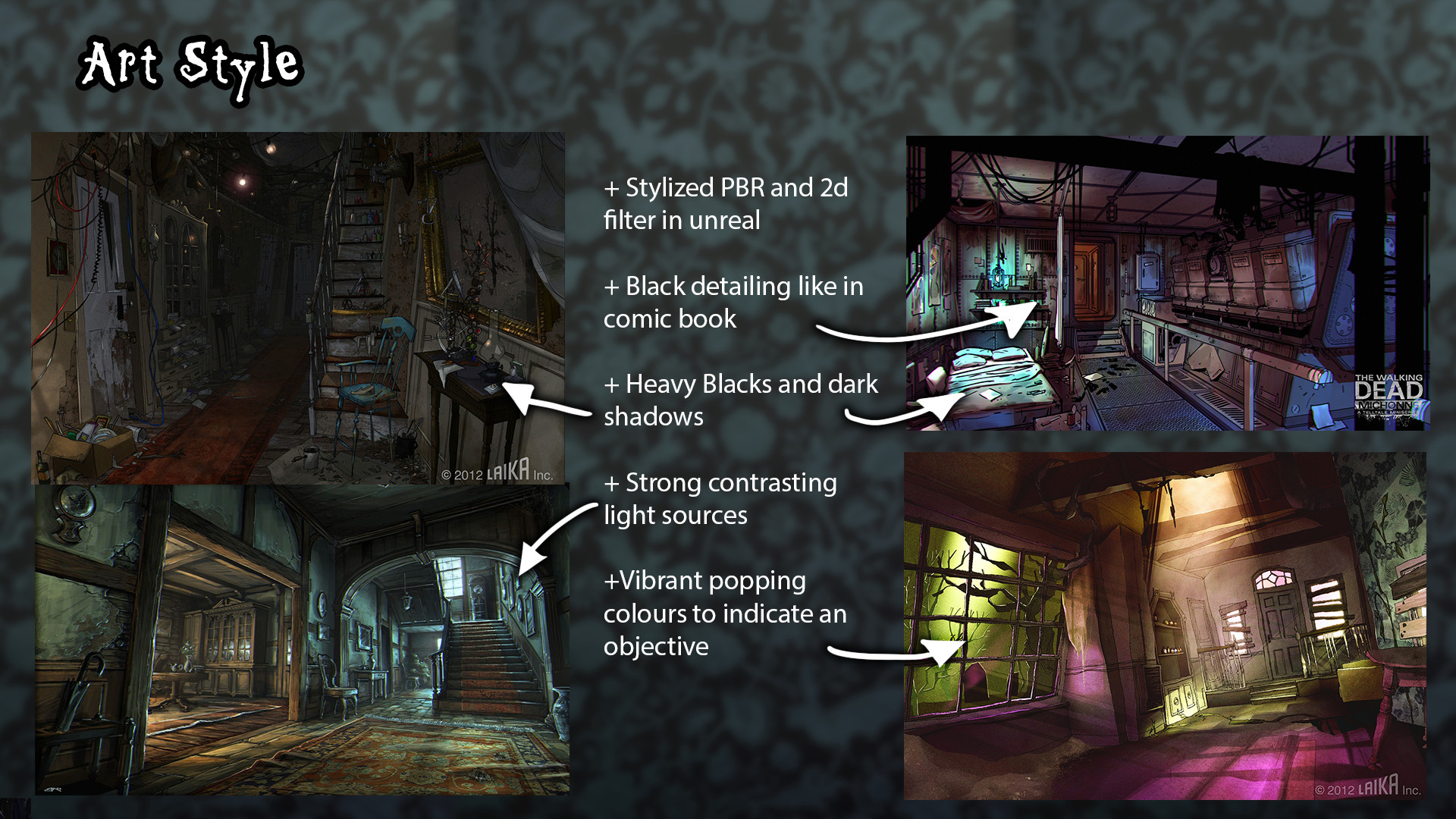 Types of Game Design Document
MÜHENDİSLİK
Art Bible
Art ekibinin birlikte çalıştığı durumlarda dil birliğini oluşturabilmek için kullanılan yönergeleri içeren belgedir. Bu belge, karakter profillerini, environment örneklerini, renk kullanımı gibi görsel öğeleri tanımlar.
Team
Home
Game
Tools
Facts
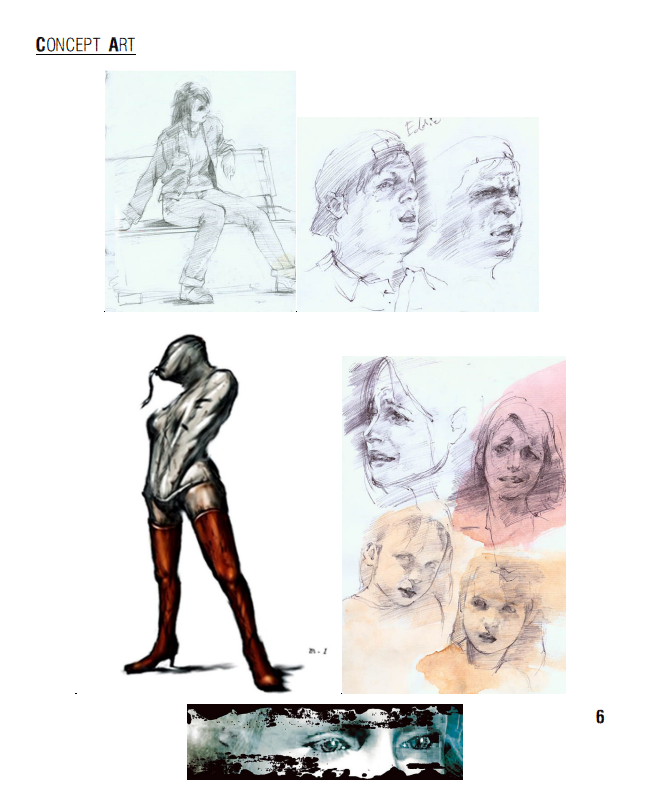 Types of Game Design Document
MÜHENDİSLİK
Concept Art Overview
Bu belge, tasarım ekibiyle birlikte çalışarak oyun tasarımının bağlamını yaratmayı amaçlar.
Team
Home
Game
Tools
Facts
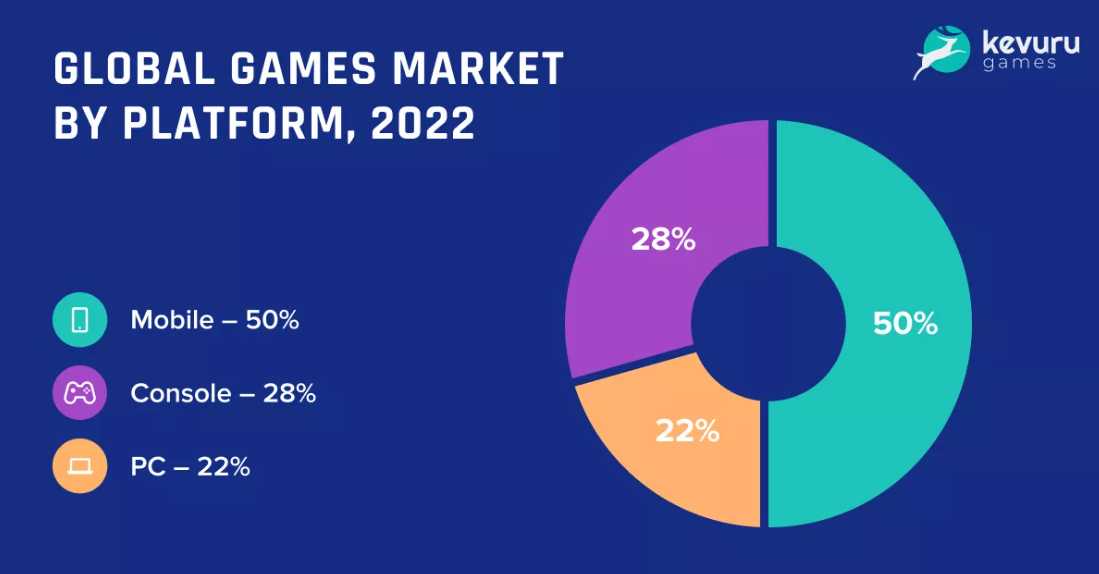 Types of Game Design Document
YÖNETİM
Game Budget
Bu belge genellikle projenin finansmanını güvence altına almak için ilk oluşturulan belgelerden biridir.
Team
Home
Game
Tools
Facts
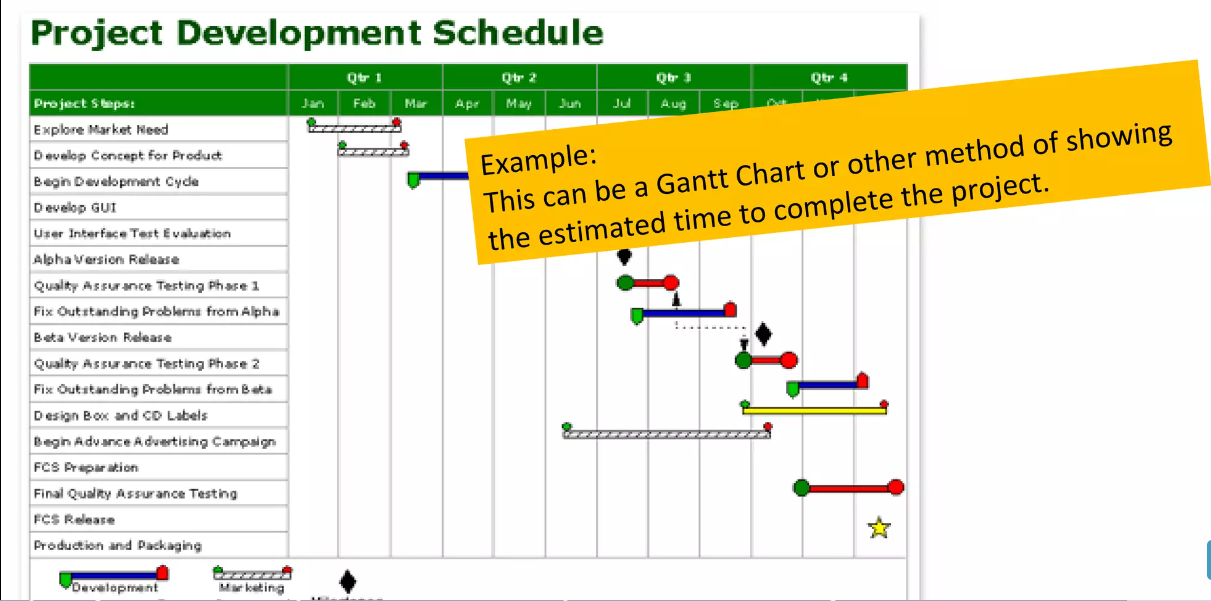 Types of Game Design Document
YÖNETİM
Project Schedule
Proje süresi boyunca; yapılması gereken tüm görevleri, her bir görevin ne kadar süreceğini, her görevin ne zaman tamamlanması gerektiğini ve bunların kimin yapacağını ayrıntılı bir şekilde listesinin tutulduğu belgedir.
Team
Home
Game
Tools
Facts
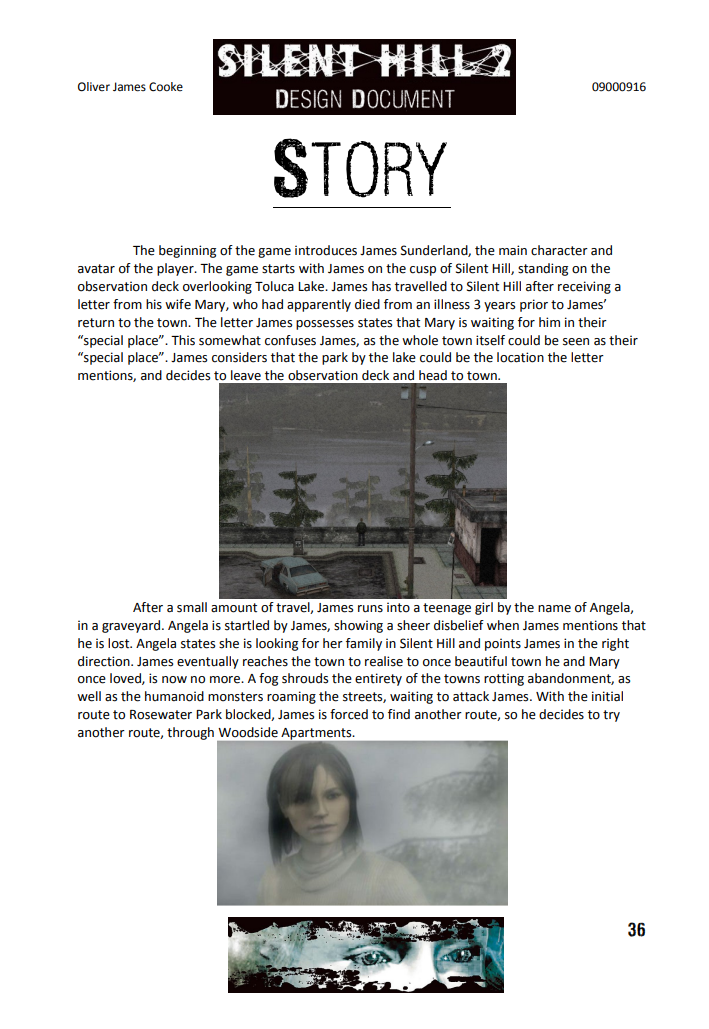 Types of Game Design Document
WRITING
Story bible
Oyun hikayesinin proje içerisinde yer alan herkesin hikayeye anlamlı değişiklikler yapma olasılığı yüksektir. Developerlar teknik zorlukları fark edebilir ve bir hikaye değişikliği önerebilir, sanatçılar yeni görsel fikirlerle ortaya çıkabilir ve oyun tasarımcıları oynanış konseptleri için hikayede değişiklik önerebilirler.
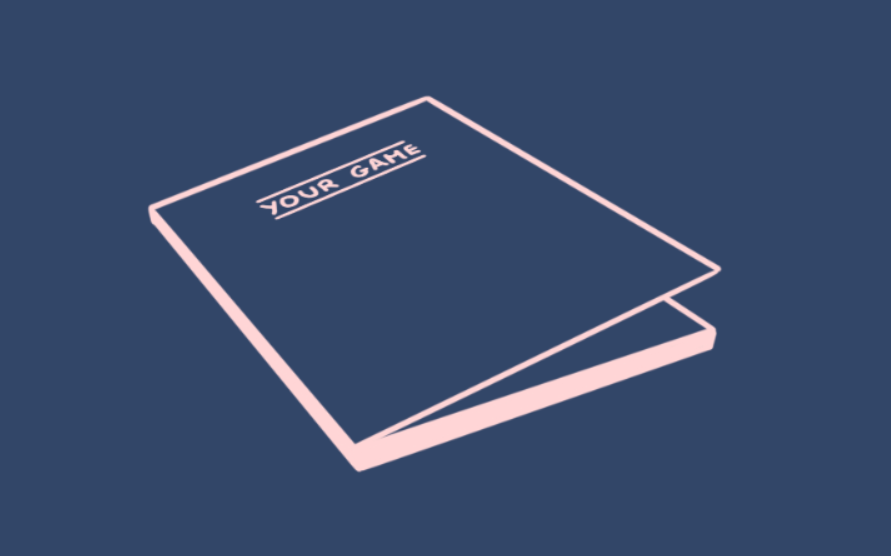 Whoa!
GDD Eski de mi kaldı?
Team
Home
Game
Tools
Facts
GDD Yer Alan Konu Başlıkları
Proje Genel Bakış:
Proje Adı
Proje Ekibi ve Görevleri
Proje Başlangıcı ve Bitiş Tarihi
Genel Amaç ve Hedefler
Oyun Konsepti:
Temel Oyun Mekaniği
Hikaye Özeti
Oyun Dünyası ve Çevresi
Karakter Tanımları
GDD Yer Alan Konu Başlıkları
Oynanış Mekaniği:
Kontroller ve Arabirim
Oyun Akışı ve Sıra
Oyun İlerleme ve Seviye Tasarımı
Oyun Zorluk Seviyeleri ve Denge
Teknik Özellikler:
Platformlar ve Cihazlar
Geliştirme Araçları ve Dilleri
Oyun Motoru ve Diğer Teknolojiler
GDD Yer Alan Konu Başlıkları
Ses Tasarımı:
Orijinal Müzik ve Ses Efektleri
Ses Entegrasyonu
Olaylara Bağlı Sesler
Grafik Tasarım:
Sanat Tarzı ve Estetik
Karakter Tasarımı
Çevre ve Dünya Tasarımı
Animasyon ve Efektler
GDD Yer Alan Konu Başlıkları
Hikaye ve Karakter Gelişimi:
Ana Hikaye İlerlemesi
Yan Hikayeler ve Görevler
Karakter Arkası ve Gelişimi
Proje Takvimi ve Milestonlar:
Geliştirme Aşamaları ve Süreç
Önemli dönüm noktaları  ve Teslimatlar
Toplantı ve Değerlendirme Zaman Çizelgesi
GDD Yer Alan Konu Başlıkları
Pazarlama ve Hedef Kitle:
Oyunun Pazarlama Stratejisi
Hedeflenen Oyuncu Kitlesi
Rekabet Analiz
Bütçe ve Kaynaklar:
Geliştirme Maaliyetleri
Kaynaklar ve Finansman
Harcama ve Gelir Tahminleri
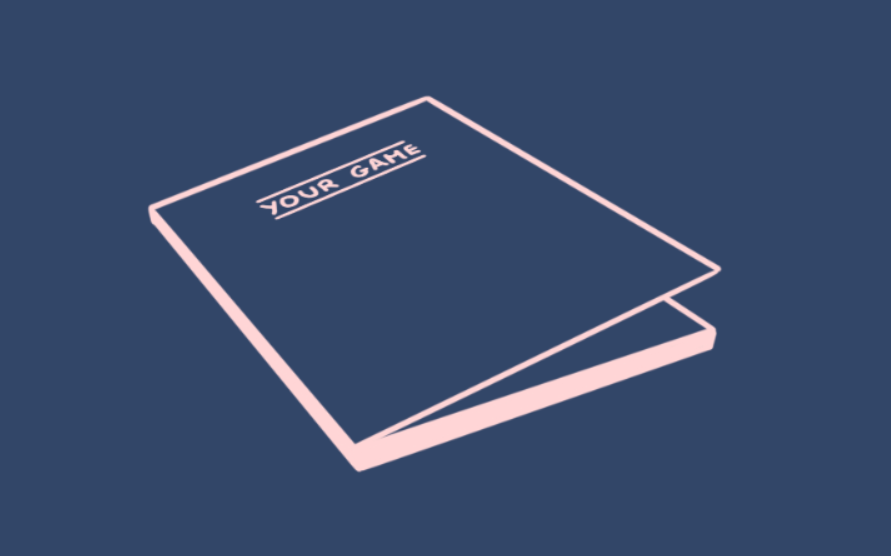 Whoa!
"Kötü bir GDD, ne ve neden gibi ana sorulara cevap vermez. Belgeleri okuduktan sonra, uygulamaya dahil olan kişilerin büyük soruları olmamalıdır."                             VOKI Games'in Baş Oyun Tasarımcısı Evgeny Chuvychin
Team
Home
Game
Tools
Facts
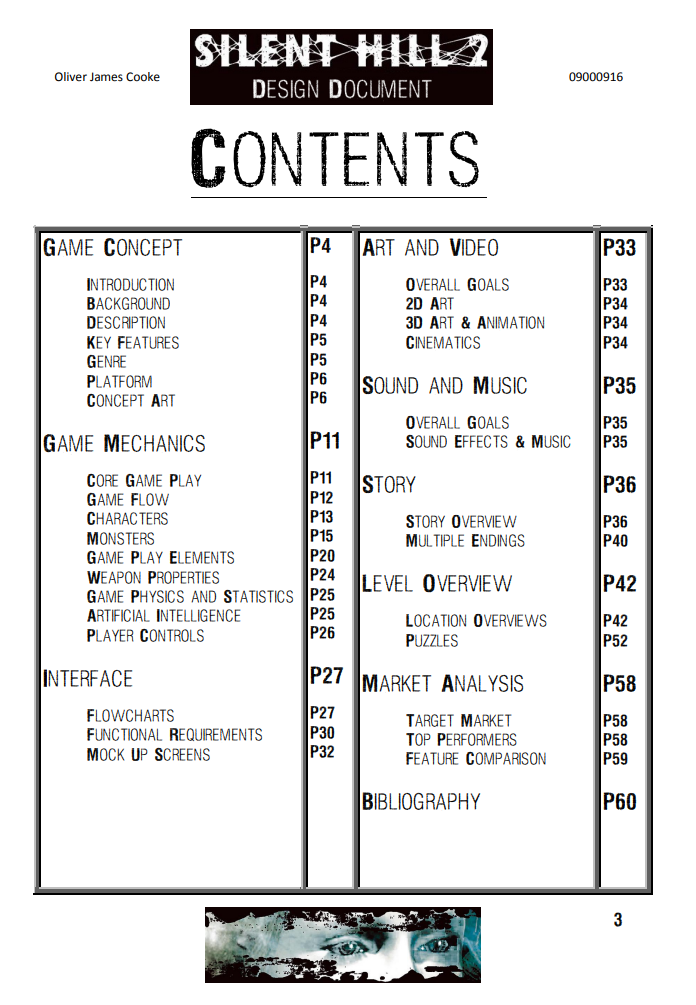 Game Design Document İçerik Detayları
1. İçindekiler Tablosu:
Projeye ait hiyerarşiyi ve belgede gezinmeyi sağlamak adına bir içindekiler tablosu eklenmelidir.
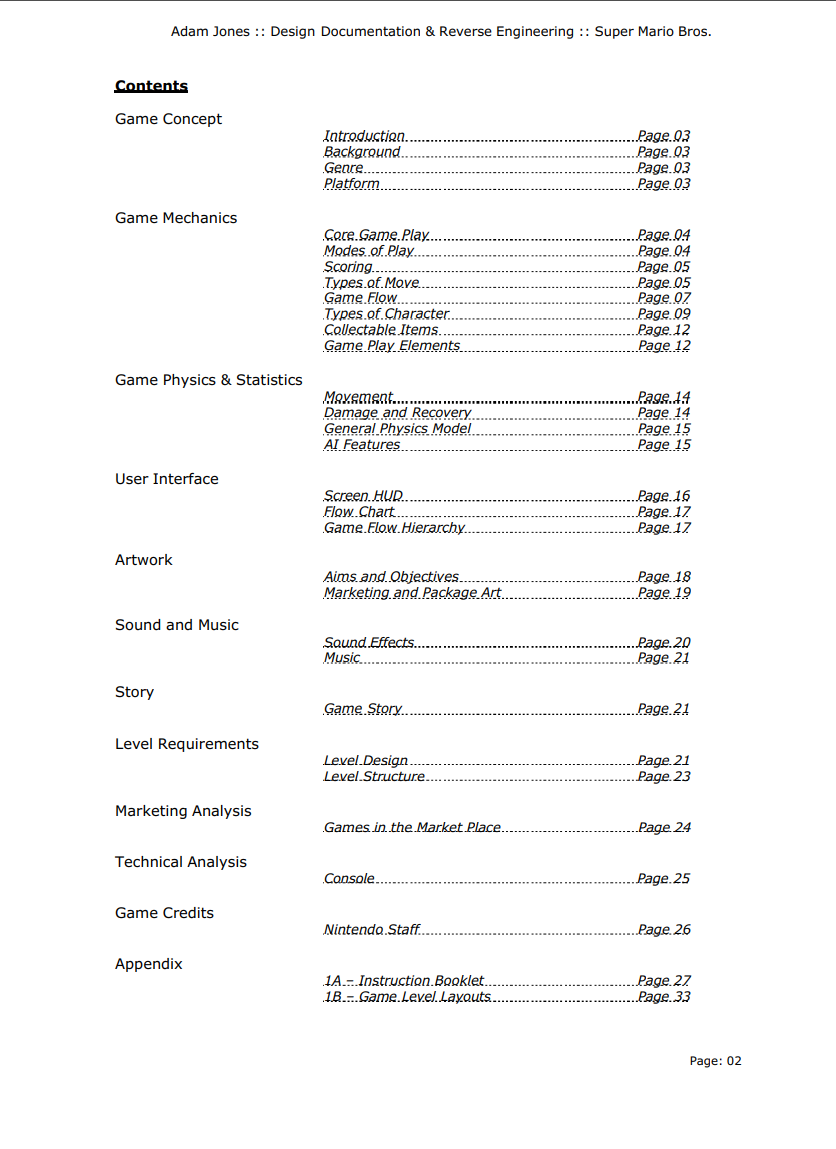 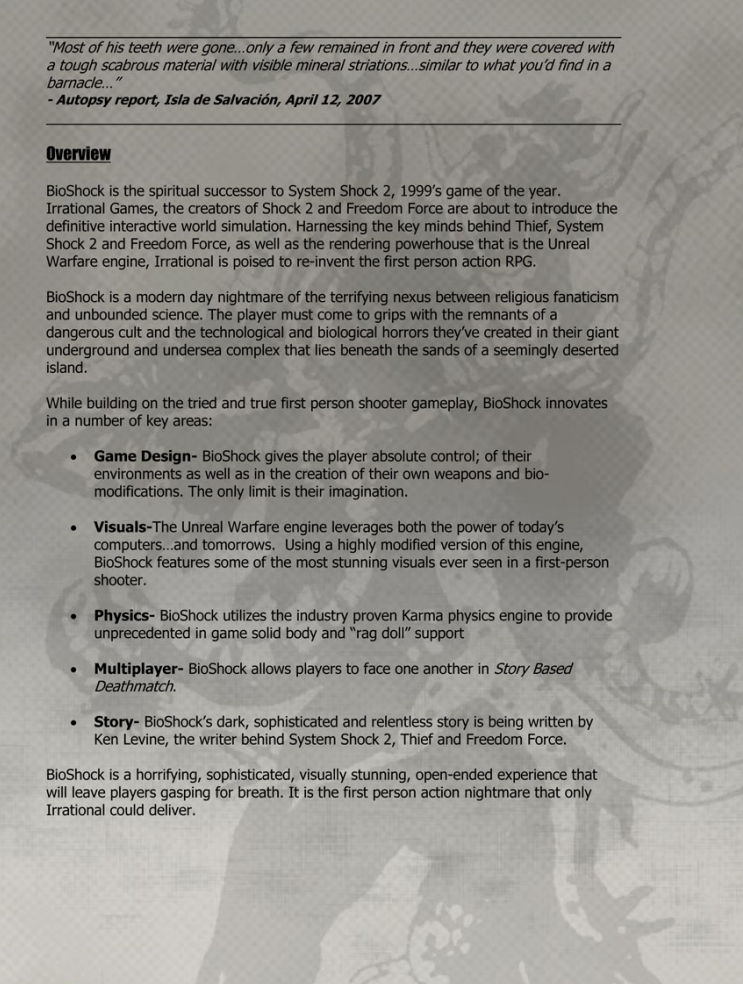 Game Design Document İçerik Detayları
2. Giriş Bölümü:
Oyunun kısa bir açıklaması, konumu, temel mekanizmaları, ortamı ve hedef kitlesi içermelidir.
Tasarımcı  gelecekteki ürünü nasıl gördüğü hakkında bilgi sunmalıdır.
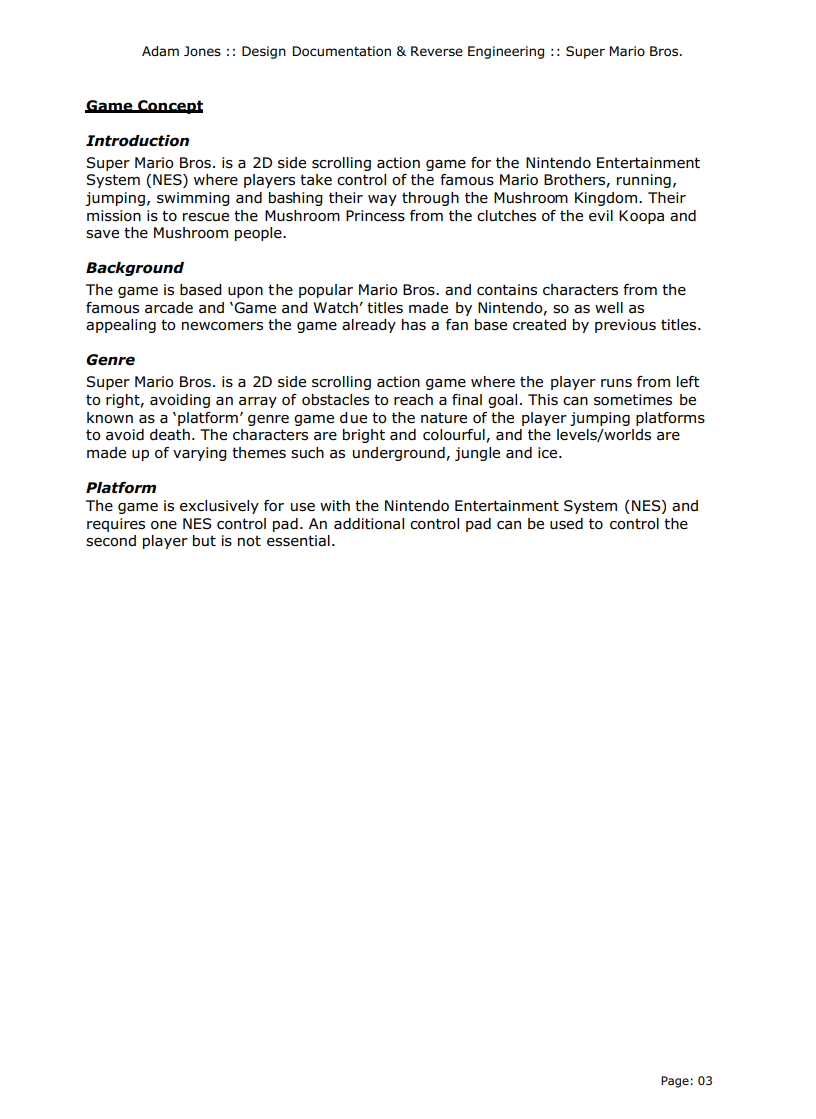 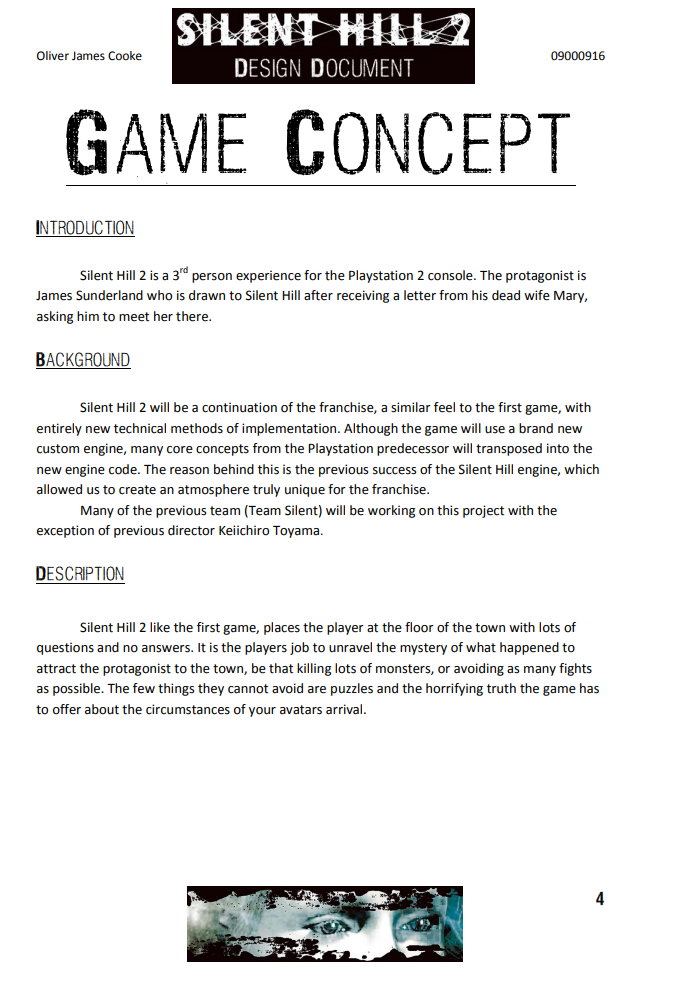 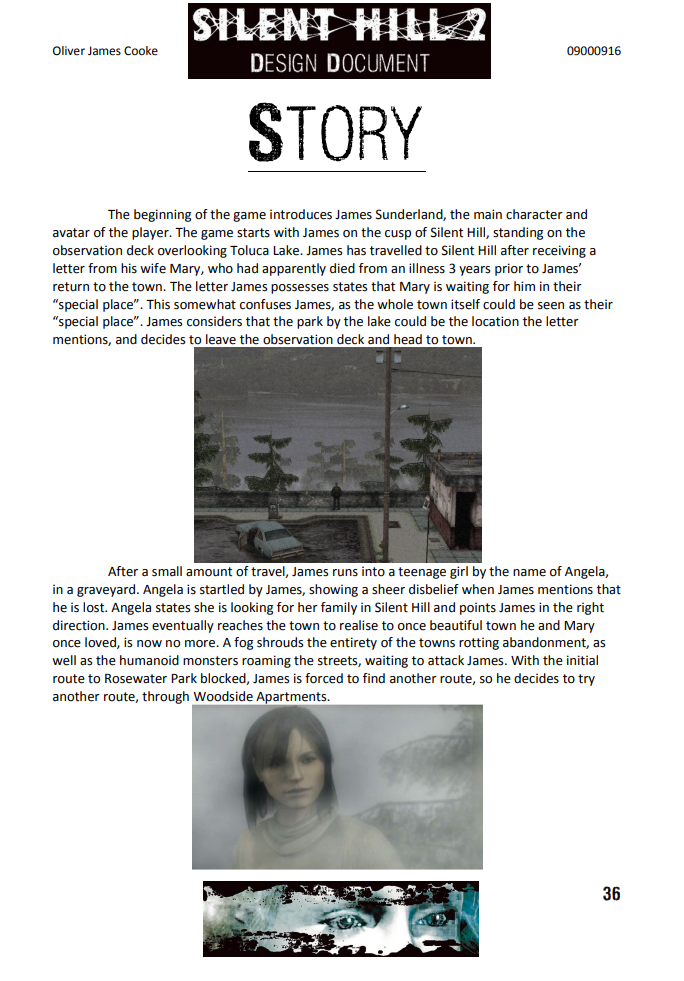 Game Design Document İçerik Detayları
3. Hikaye:
Yeni bir oyunun hikaye bölümünde, oyunun anlatımı, karakterleri, ve ortamları özetlenir. 
Genel bir bakışla olay örgüsü sunularak ana hikayenin gidişatı ve oyuncu seçimleri belirtilir.
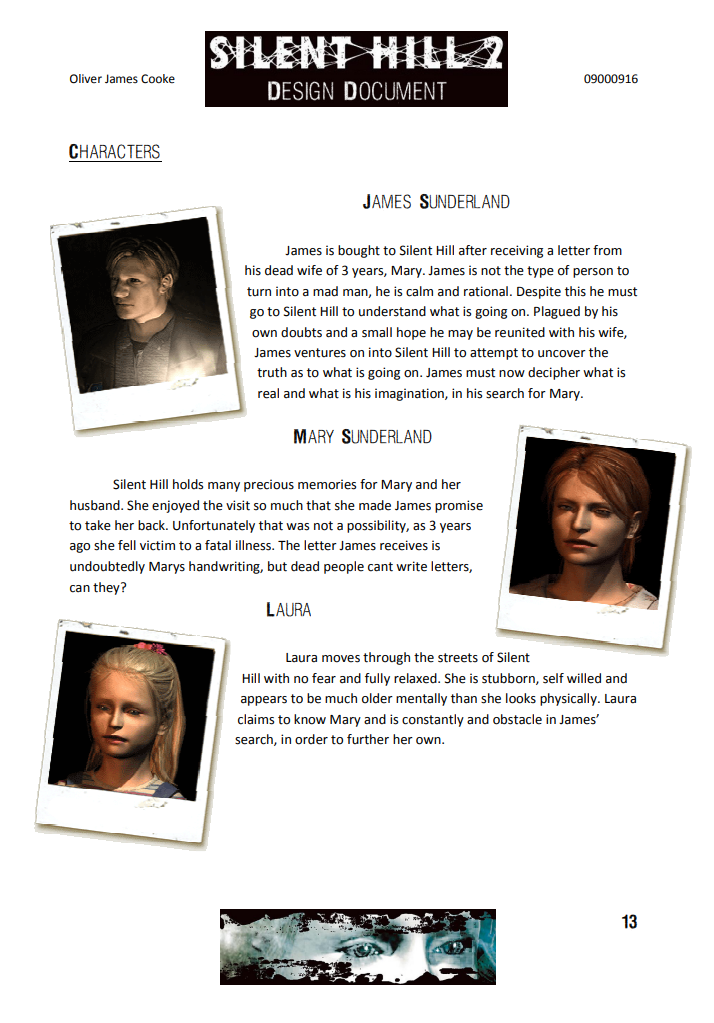 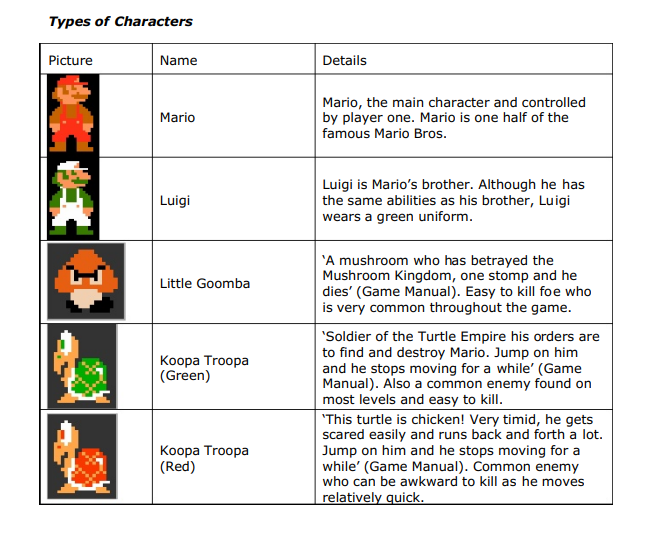 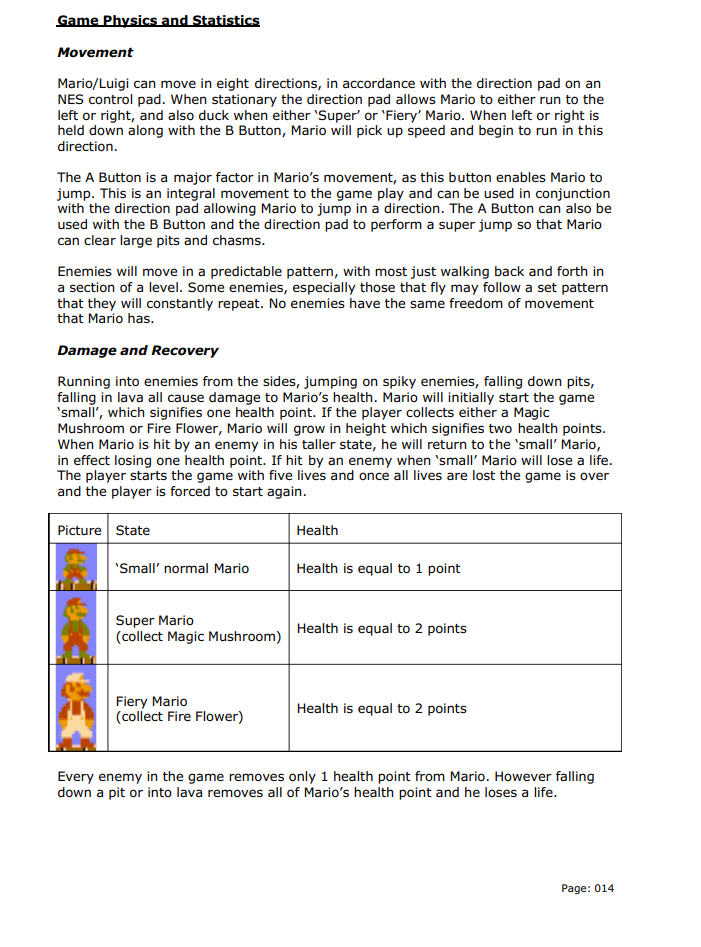 Game Design Document İçerik Detayları
4. Oynanış:
Oyunun temel mekaniği, kontrol sistemleri ve hedefleri detaylı bir şekilde açıklanmaktadır. Temel oyun döngüsü belirlenirken, oyunun kendine özgü mekanikleri ve oynanış özellikleri tanımlanmaktadır. Oyuncuların oyunla etkileşim biçimleri ve gerçekleştirebilecekleri çeşitli eylemler detaylandırılmakta olup, aynı zamanda oyunun genel ve seviye bazlı hedefleri açıkça belirtilmektedir.
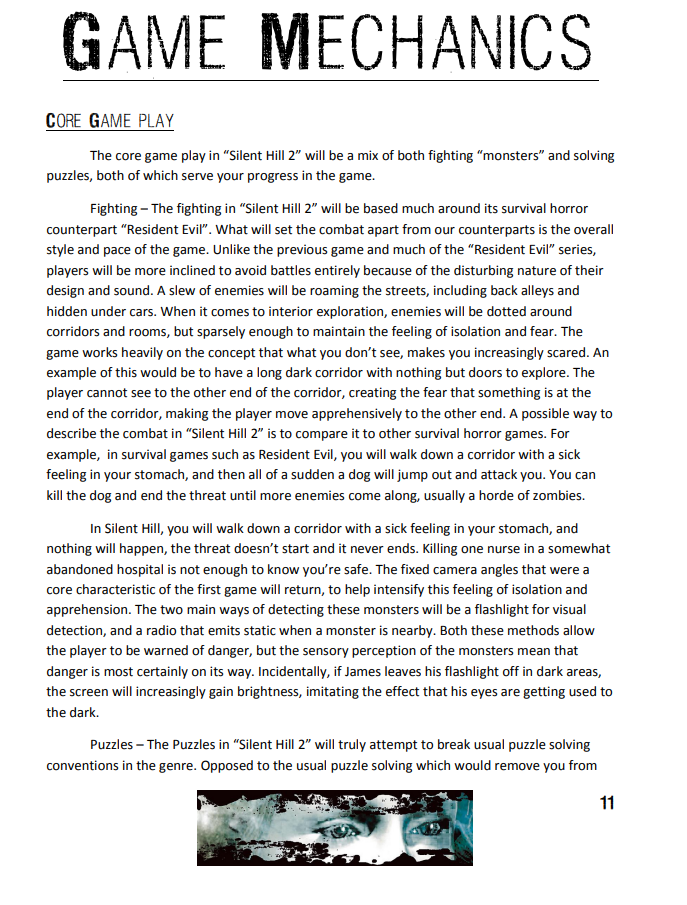 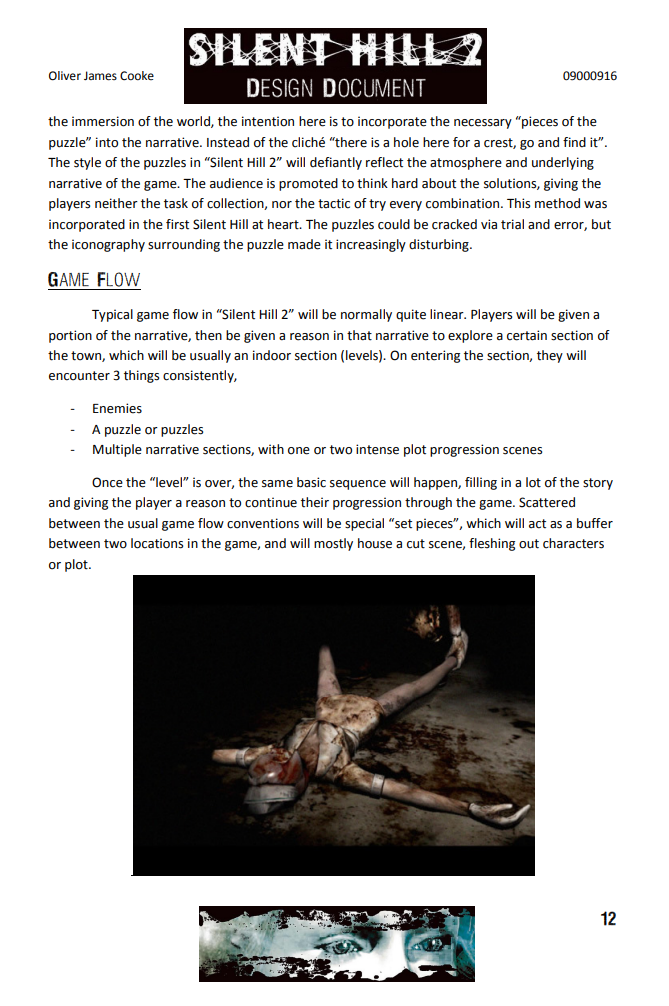 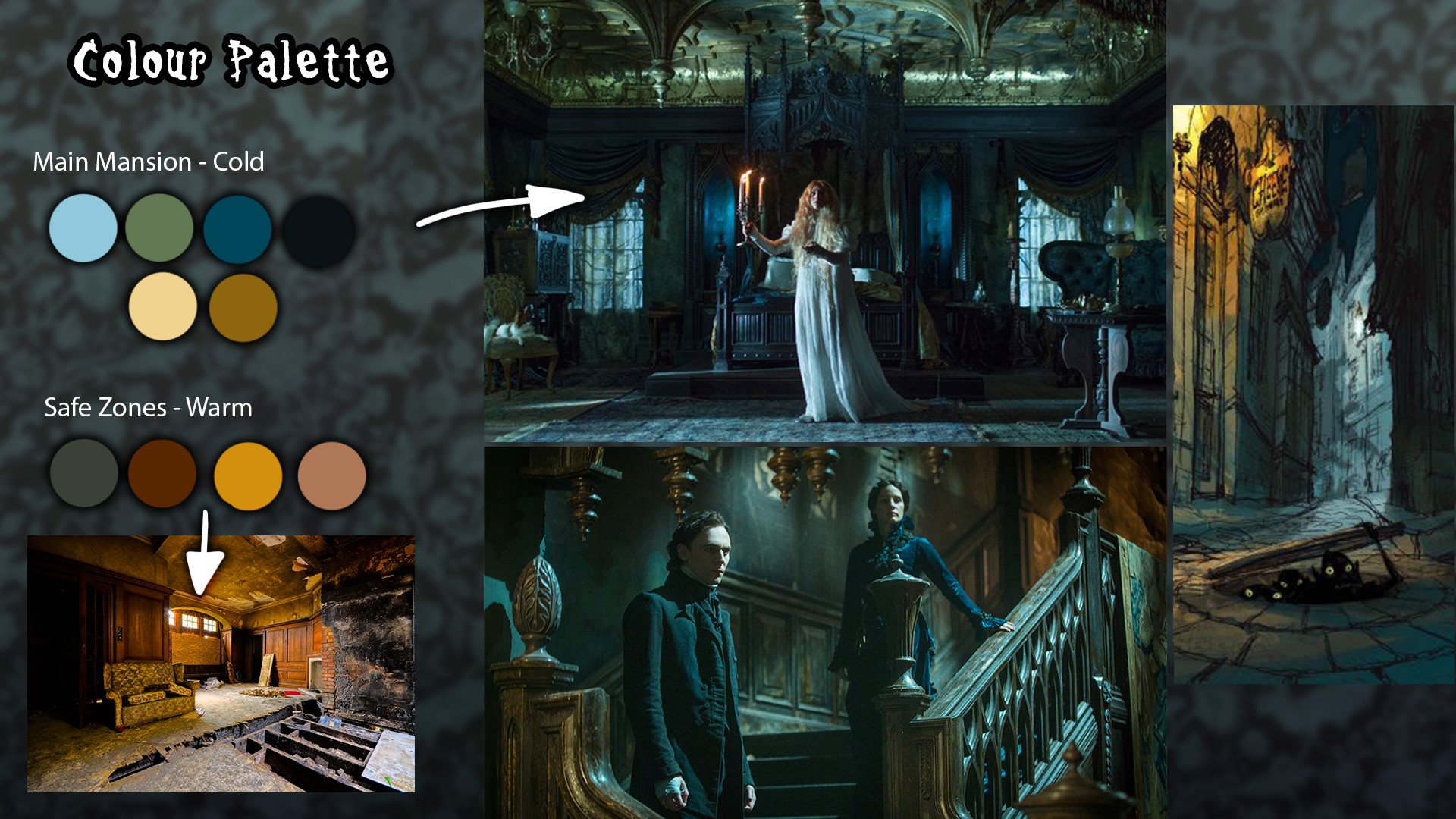 Game Design Document İçerik Detayları
5. Sanat ve Ses:
Oyunun görsel ve işitsel unsurları detaylandırılır. Renk paleti, karakter tasarımları, çevre estetiği ve görsel temalar tartışılır. 
Art bölümünde, ilham almak amacıyla diğer oyunlardan, filmlerden ve sanat eserlerinden referanslar içerebilir. 
Ses bölümünde ise oyunun müzik tarzı, ses temaları ve ses efektleri hakkında düşünceler paylaşılır.
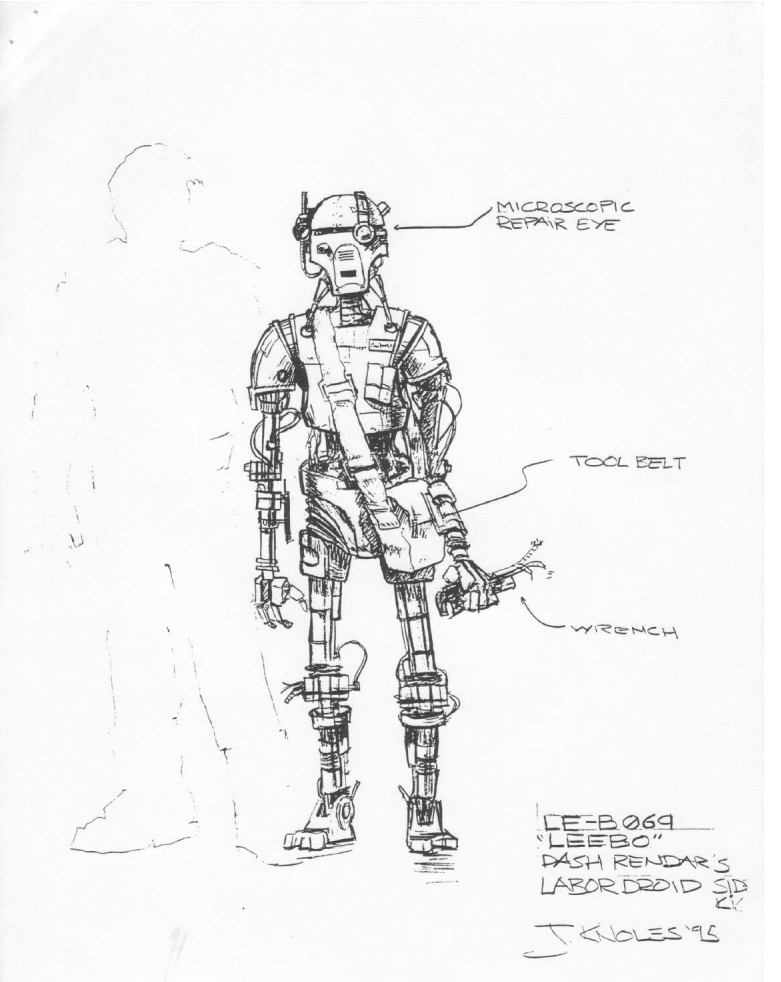 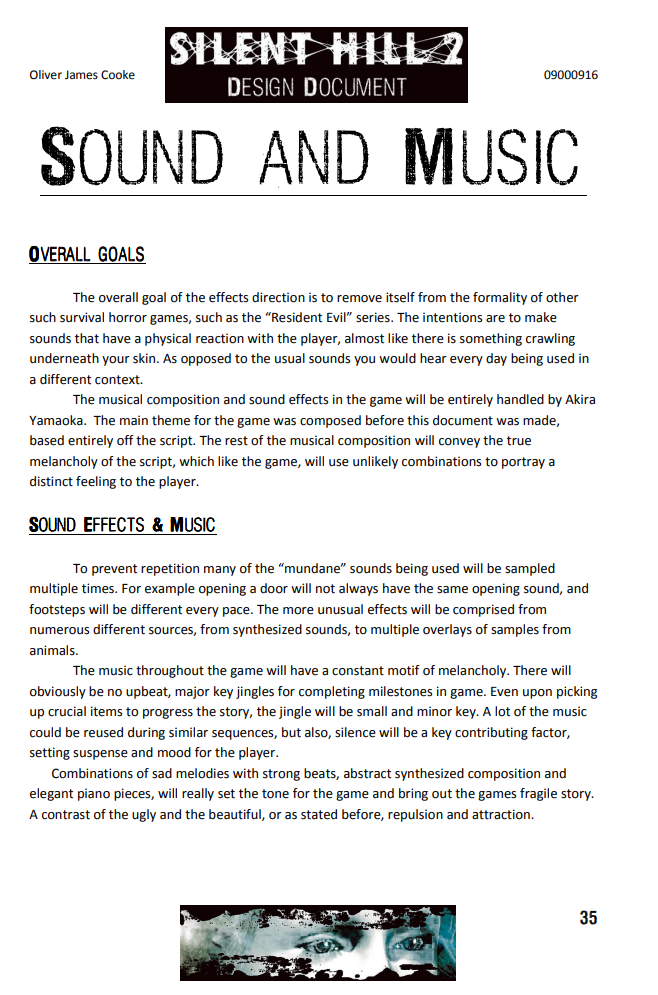 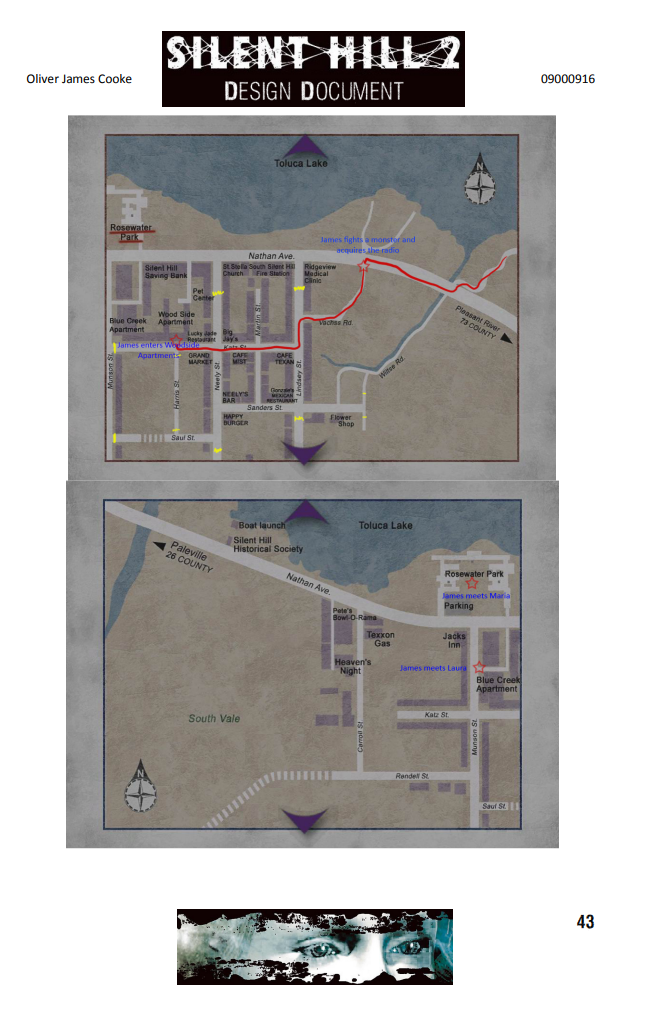 Game Design Document İçerik Detayları
6. Seviye Tasarımı:
Oyunun her seviye veya alanının düzeni, ilerlemesi ve hedefleri ana hatlarıyla belirtilir. 
Dallanma yolları, keşif öğeleri ve geçiş mekanizmaları hakkında bilgi verilir. 
Oyuncuların karşılaşacakları çeşitli hedefler ve çevresel tehlikeler tartışılır.
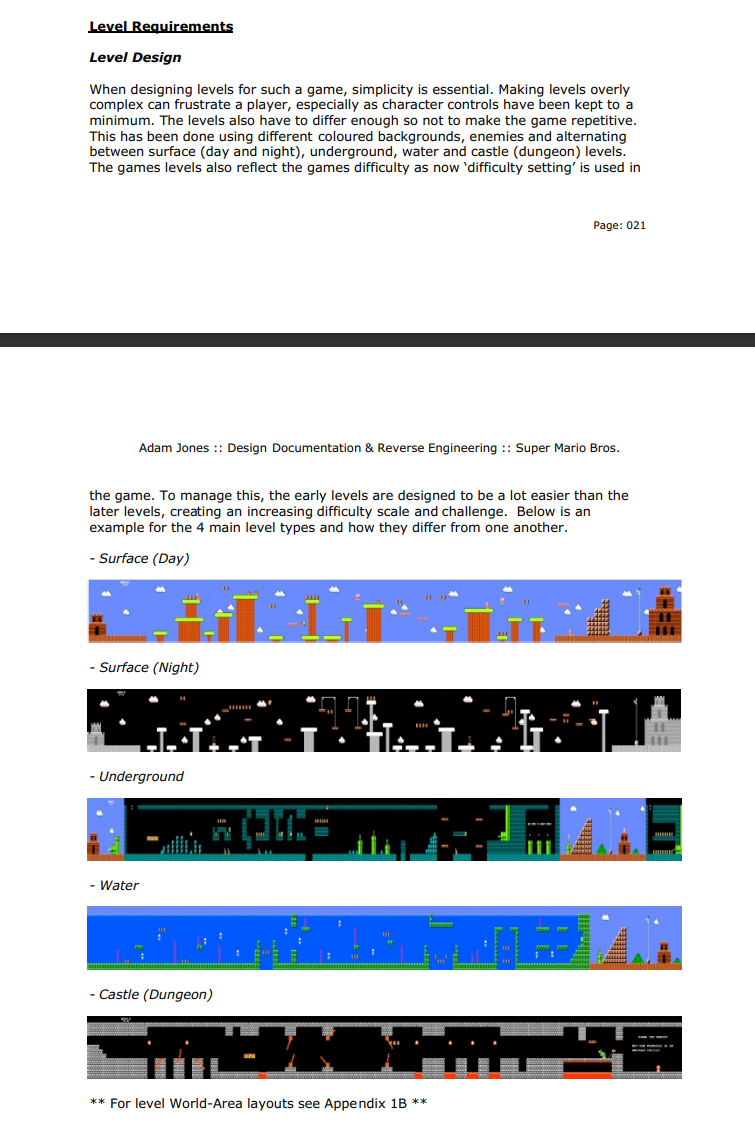 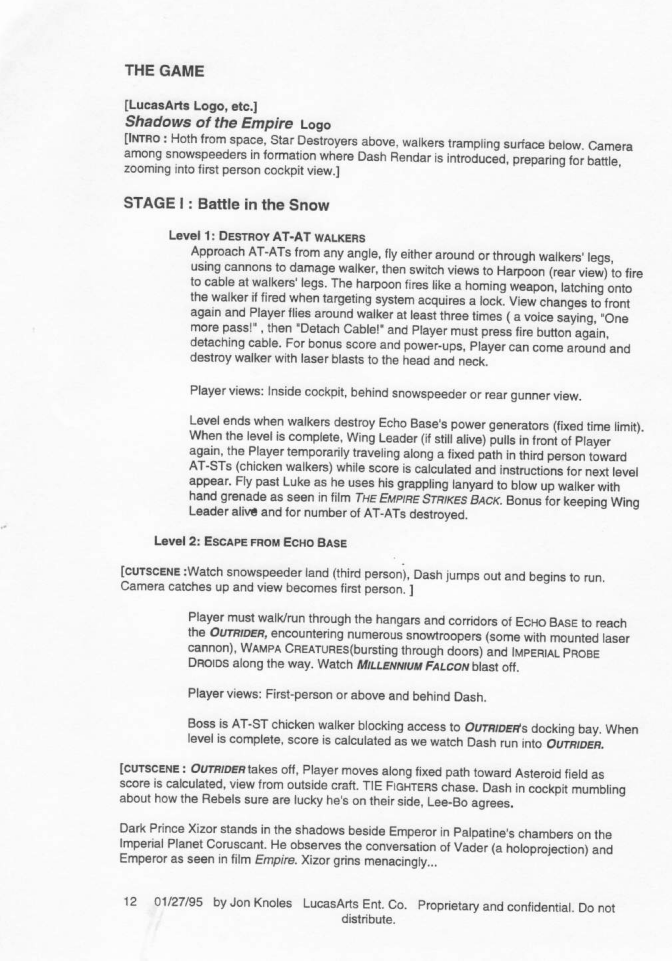 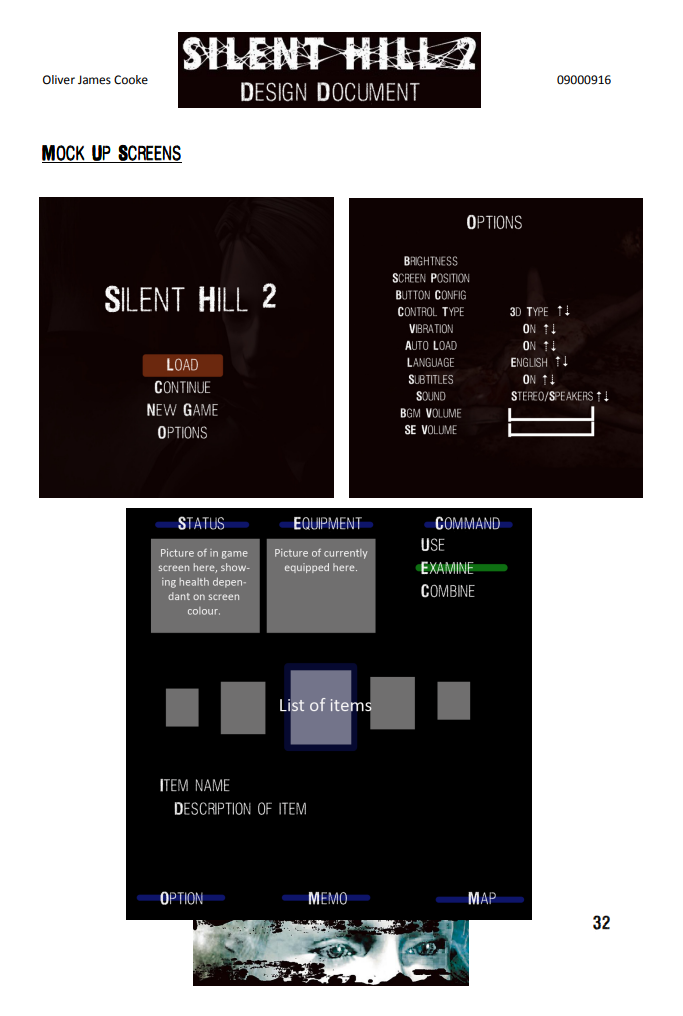 Game Design Document İçerik Detayları
7. Kullanıcı Arayüzü (UI):

Oyuncuların etkileşimde bulunacakları menüleri, baş üstü ekranı (HUD) ve diğer ekran öğeleri çizilir ve detaylandırılır.
Kullanıcı arayüzü tasarımının net, sezgisel ve oyunun genel temasıyla uyumlu olduğundan emin olunur. 
HUD'daki ortak öğeler, sağlık çubuğu, mini harita ve silah bilgileri gibi unsurlar tartışılır.
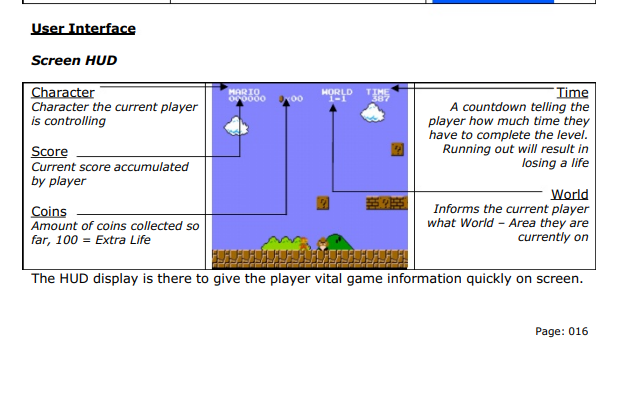 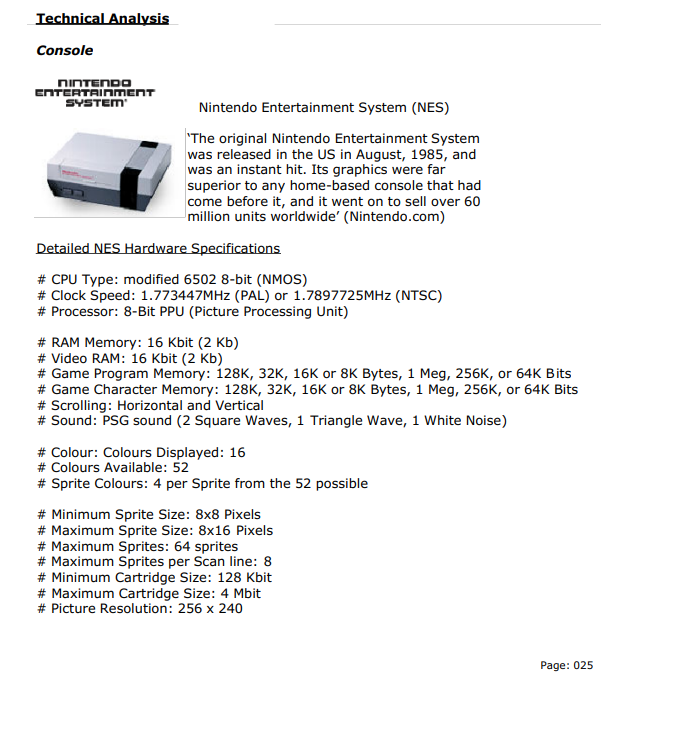 Game Design Document İçerik Detayları
8. Teknik Gereksinimler:

Oyunun donanım, yazılım veya oyun motoru gereksinimleri belirtilir. 
Kullanılacak oyun motoru ve bu seçimin diğer geliştirme alanlarına etkisi tartışılır.
 Donanım gereksinimleri, minimum ve önerilen sistem özellikleri gibi detaylar içerir. 
Ayrıca, üçüncü taraf yazılımlar, eklentiler ve ara yazılımların belirtilmesi, ekibin planlama yapmasına yardımcı olur.
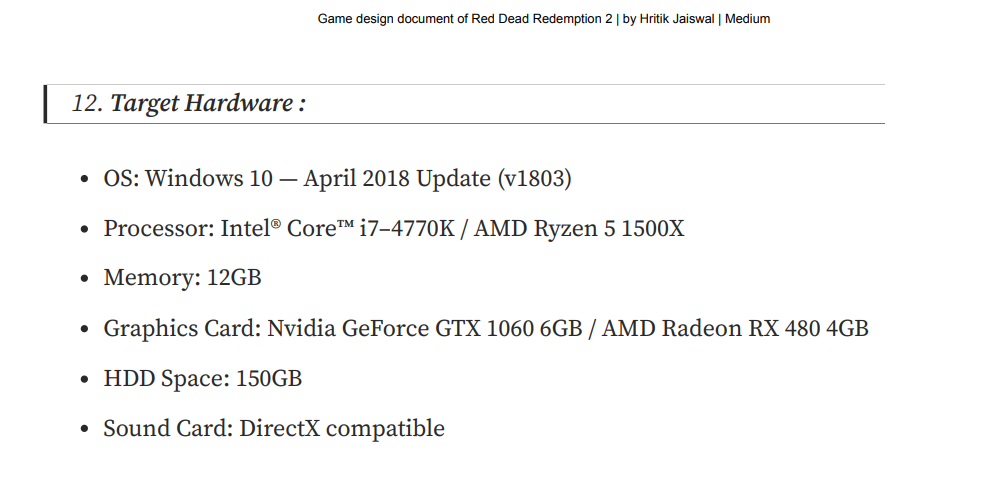 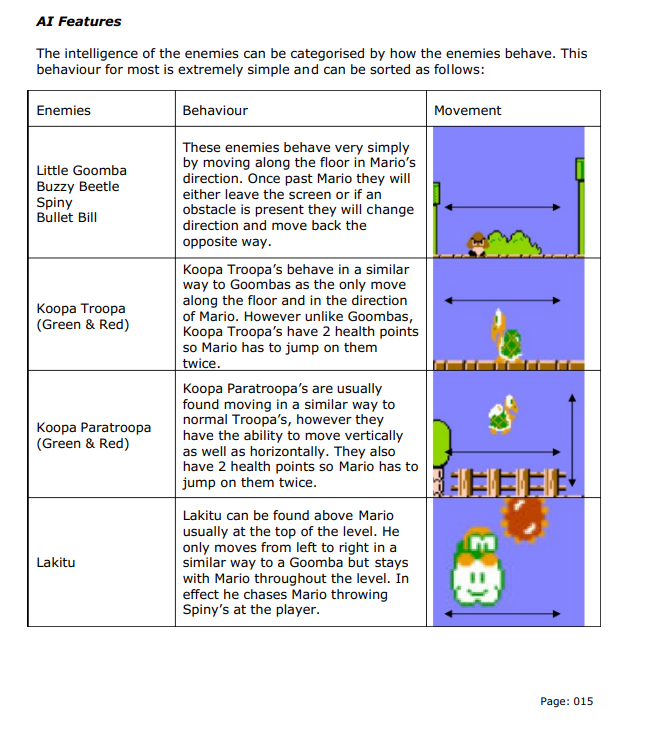 Game Design Document İçerik Detayları
9. Yapay Zeka (AI):

Oyunun yapay zekası, NPC’lerin farklı durumlarda nasıl tepki vereceği ve hareket edeceğidir.
Daha gerçekçi bir yaklaşım sağlamak için rakibin ve düşman yapay zekasının farklı durumlarda nasıl tepki vereceğini açıklamanız gerekir.
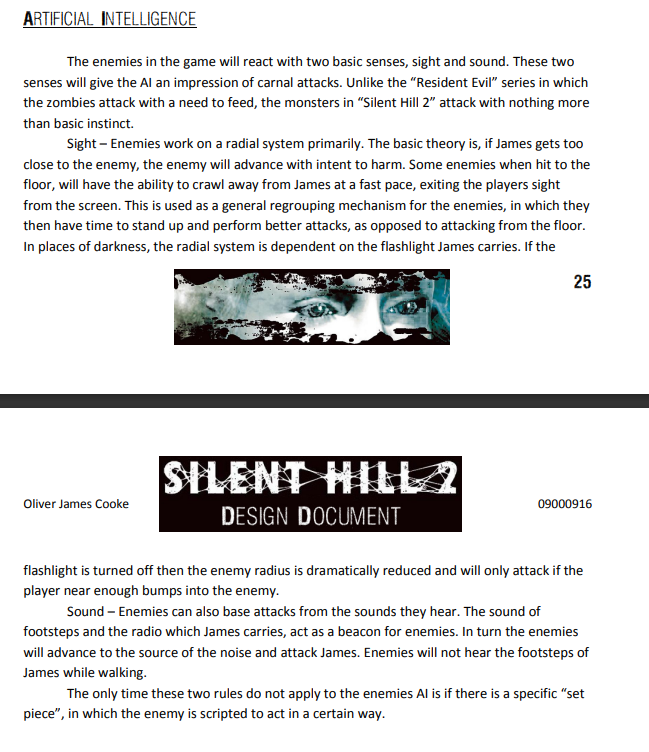 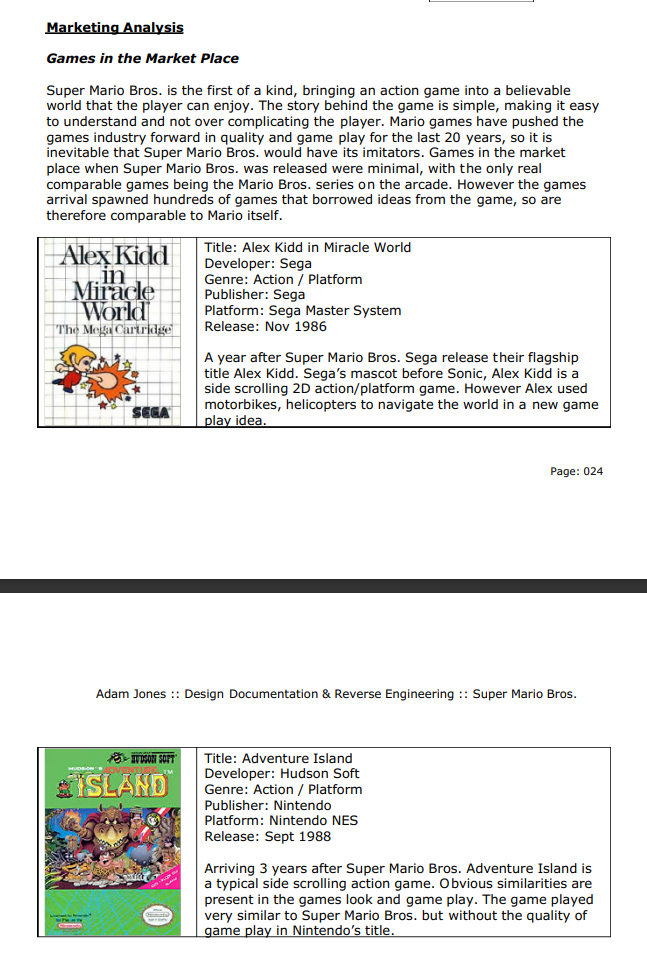 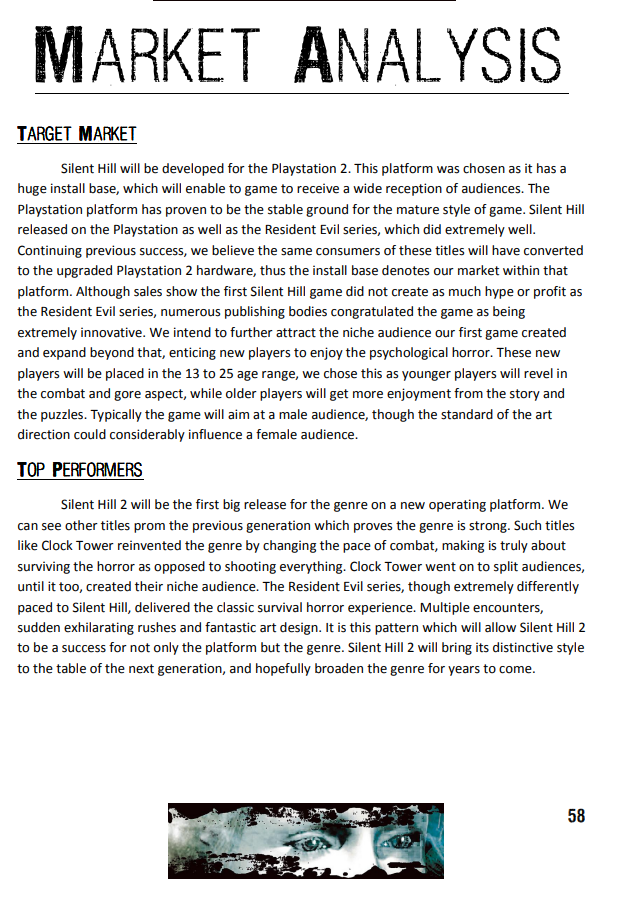 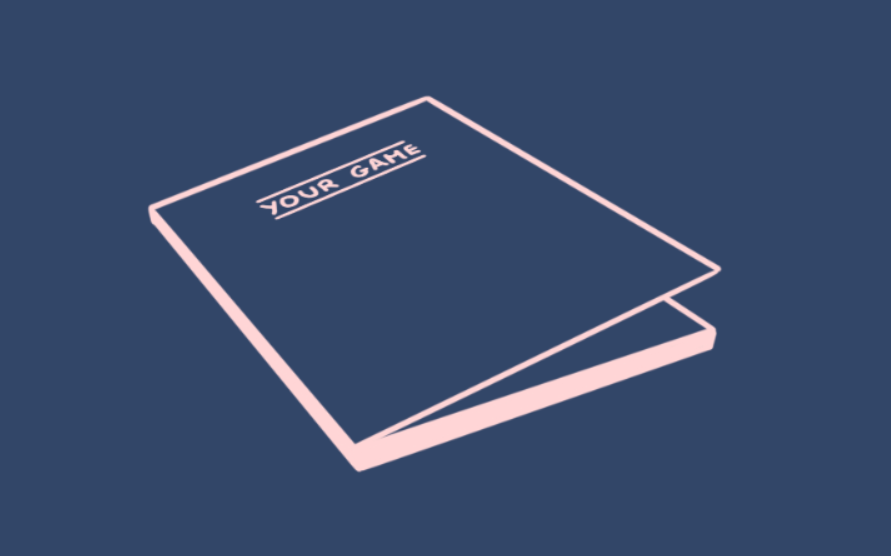 Whoa!
GDD’ye nasıl başlanmalı?
Hangi adımlara dikkat edilmesi gerekir?
Team
Home
Game
Tools
Facts
Tips to start design
Adım 1
GDD’nizi basit tutun!
GDD’nizi oluştururken karmaşıklığı düşünmekten kaçının.

GDD’nin uzunluğu, uzun süre adapte olmanızı engelleyebilir.
Team
Home
Game
Tools
Facts
Tips to start design
Adım 2
Sürekli gelişen belge!
Geliştirici ekibin ihtiyaçlarına göre esneklik sağlayın.
GDD, proje ilerledikçe güncellenebilmelidir.
GDD, gelişim sürecinde meydana gelen her önemli değişikliği yansıtmalıdır.
Team
Home
Game
Tools
Facts
Tips to start design
Adım 3
Özet kullanın!
GDD’nin başında kısa bir özet ekleyin.

Bu özette; projenin konsepti, kapsamı, program ve hedef kitle gibi temel bilgiler içersin.
Team
Home
Game
Tools
Facts
Tips to start design
Adım 4
Öncelikli olan oyun fikri!
GDD’nizde oyun konseptine ve temel ögelere geniş yer verin.

Gelişen şüreçte odaklanılacak temel unsurları belirleyin.
Team
Home
Game
Tools
Facts
Tips to start design
Adım 6
İşbirliği içerisinde oluşturun!
GDD oluştururken ekipler arası işbirliği önemlidir.

Yenilik ve ilhamın paylaşıldığı bir merkez olarak kullanılmalıdır.
Team
Home
Game
Tools
Facts
Tips to start design
Adım 6
Çarpıcı Görseller Kullanın!
Konsept sanatı, eskizler, diyagramlar ve akış şemaları, fikirlerinizi canlı bir şekilde sunmanıza yardımcı olacak, mutlaka sahip olunması gereken öğelerdir.
Görseller, oyunun amaçlanan görünümünü ve hissini, seviye düzenlerini, karakter tasarımlarını ve kullanıcı arayüzü ögelerini etkili bir şekilde aktarmanızı sağlacaktır.
Team
Home
Game
Tools
Facts
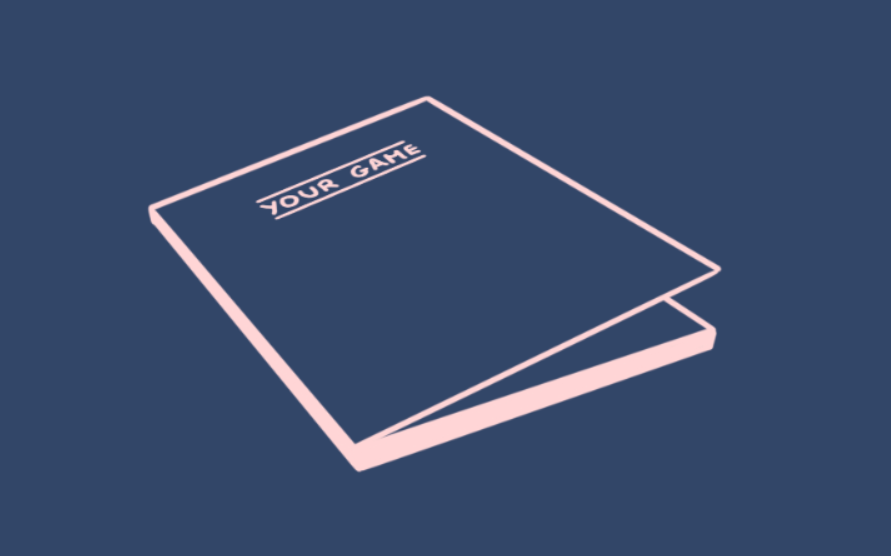 Whoa!
Game Design Document Sürecinde Karşılaşılan Problem
Team
Home
Game
Tools
Facts
Bir oyunun hikayesi belirlenmemişse, geliştiriciler ilerleme kaydedemez ve bütüncül bir tema oluşturmakta zorlanabilirler.
Belirsizlik 
ve 
Karmaşa
Team
Home
Game
Tools
Facts
Belirsiz Hedefler ve 
Hedef Kitle
Bir oyunun hedef kitlesi belirlenmediğinde, oyun içi mekanikler ve grafik tasarım belirgin olmaz, bu da oyunun genel başarısını etkiler.
Team
Home
Game
Tools
Facts
İletişim Problemleri
Bir oyunun karakter tasarımları net olmadığında, tasarımcılar ve sanatçılar arasında uyumsuzluklar meydana gelebilir.
Team
Home
Game
Tools
Facts
Kalite Kontrol Sorunları
GDD'de belirlenen oyun mekaniği test edilmeden, son kullanıcı deneyimi hakkında belirsizlikler ortaya çıkabilir ve bu da olumsuz eleştirilere neden olabilir.
Team
Home
Game
Tools
Facts
Entegrasyon Zorlukları
Oyun içi ekranların tasarımı ve işlevselliği hakkında detaylar belirtilmediğinde, grafik ve programlama ekipleri arasında entegrasyon sorunları yaşanabilir.
Team
Home
Game
Tools
Facts
Takım İşbirliği Sorunları
Oyunun grafik tasarımı ve programlaması arasında koordinasyon eksikliği, oyun içinde beklenmeyen hatalara yol açabilir.
Team
Home
Game
Tools
Facts
Tutarlılık 
ve 
Çelişki
Oyunun hikayesi ile ilgili bir bölümde çelişkili bilgiler varsa, bu durum oyun dünyasının tutarlılığını bozabilir.
Team
Home
Game
Tools
Facts
Zaman ve Kaynak Yetersizliği
Sınırlı bir bütçe içinde, belgedeki detayların oluşturulması ve güncellenmesi için yeterli zaman ve kaynak bulunmayabilir.
Team
Home
Game
Tools
Facts
Yetersiz Kaynak ve 
Araştırma
Tarihi bir temaya sahip bir oyun tasarlanırken, tarihle ilgili yeterli araştırma yapılmazsa, oyunun tarihsel doğruluğu sorgulanabilir.
Team
Home
Game
Tools
Facts
Geliştirici ve Tasarımcı Uyuşmazlıkları
Oyun içindeki bir özellik hakkında geliştiriciler ve tasarımcılar arasında anlaşmazlık olduğunda, bu durum belgede belirsizlik yaratabilir.
Team
Home
Game
Tools
Facts
Ekip Üyelerinin Deneyimsizliği
Bir yazılım geliştirici, teknik terimleri anlamakta zorlanıyorsa, belgedeki teknik detaylar belirsiz ve eksik kalabilir.
Team
Home
Game
Tools
Facts
Ekip Üyelerinin Deneyimsizliği
Bir yazılım geliştirici, teknik terimleri anlamakta zorlanıyorsa, belgedeki teknik detaylar belirsiz ve eksik kalabilir.
Team
Home
Game
Tools
Facts
KapsamlılıK Eksikliği
Oyun içindeki bir karakterin duygusal gelişimine dair detaylar eksikse, karakter tasarımı konusunda belirsizlikler ortaya çıkabilir.
Team
Home
Game
Tools
Facts
Proje Yönetimi Eksikliği
Belgede yapılan bir değişikliğin, proje yönetimi süreçleriyle uyumsuz olması durumunda, bu durum geliştirme sürecini aksatabilir.
Team
Home
Game
Tools
Facts
Açık İletişim Eksikliği
Belge üzerindeki bir değişiklik hakkında ekip üyeleri arasında iletişim kurulmazsa, bu değişikliklerin fark edilmemesine neden olabilir.
Team
Home
Game
Tools
Facts
Thanks!
Team
Home
Game
Tools
Facts